Izvještaj nakon provedene mobilnosti nastavnika u FinskuJob-shadowing Finska, Koulutuskuntayhtymä Tavastia   25. – 29. 9. 2023.
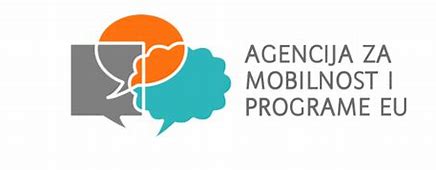 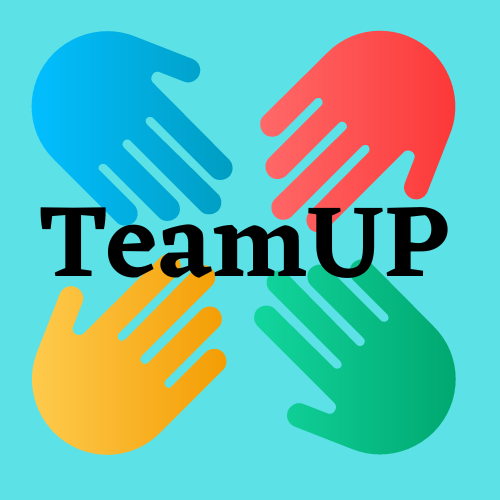 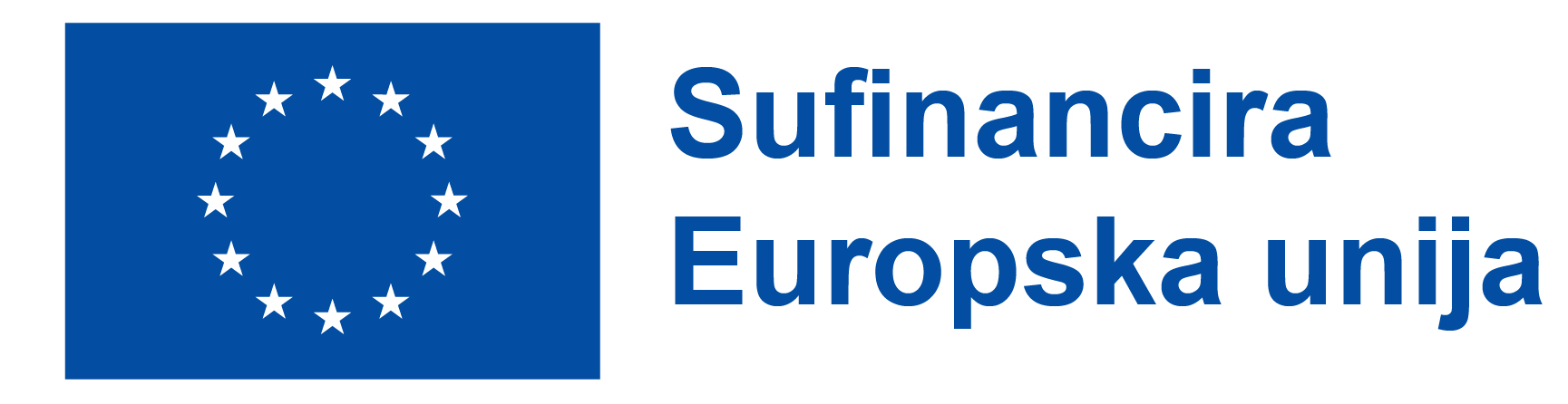 Nastavničko vijeće, 2.11..2023. u 19 sati
Gabrijela Mofardin, koordinatorica
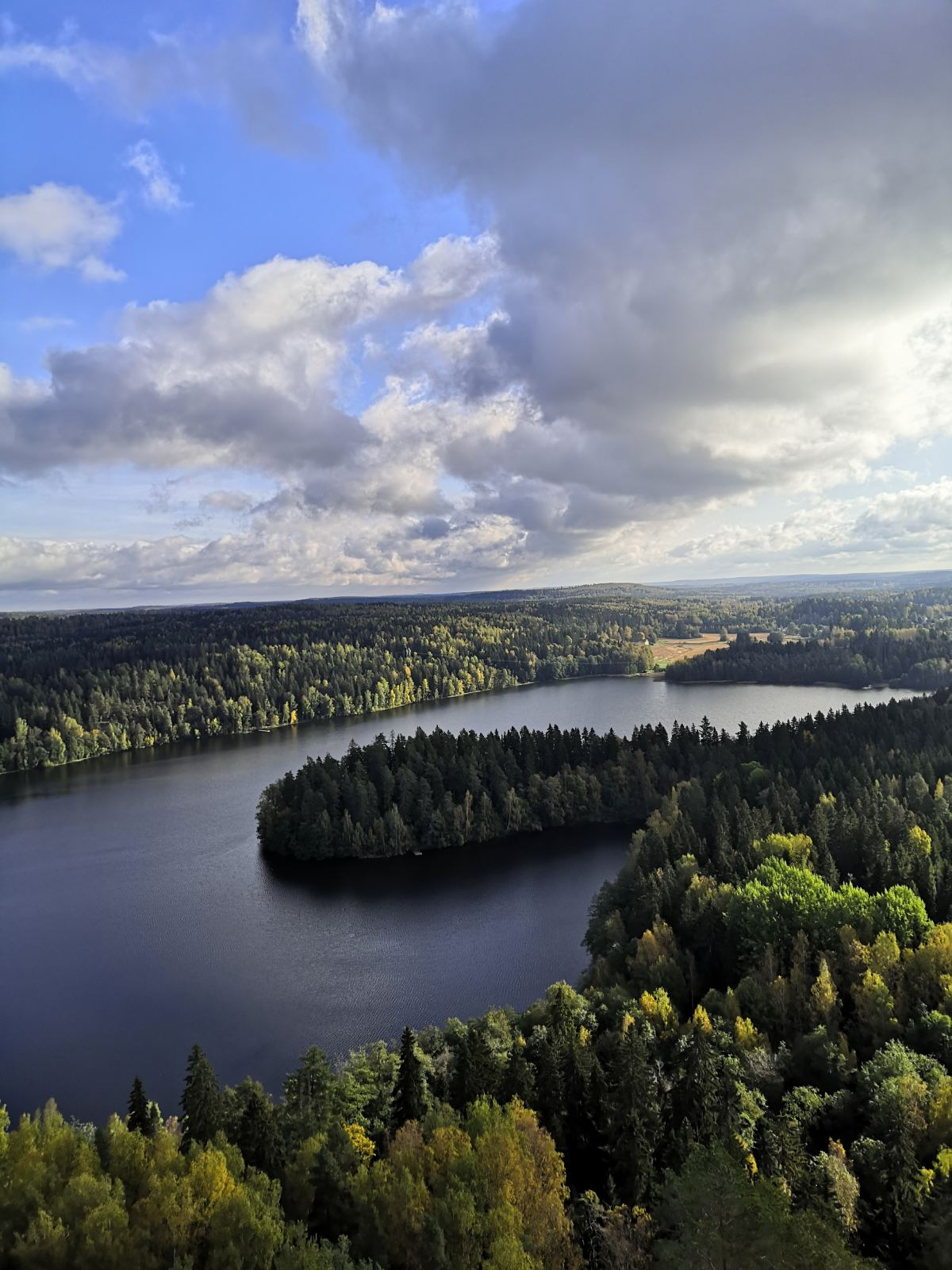 Sadržaj:
1. Finski obrazovni sustav
2. Modularna nastava
3. Rad s učenicima s posebnim obrazovnim potrebama
4. Sustav profesionalne podrške nastavnicima i izvori dobrostanja
5. Provedba upitnika o zadovoljstvu na poslu nastavnika TŠSB
6. Što je ostavilo poseban utisak na nas?
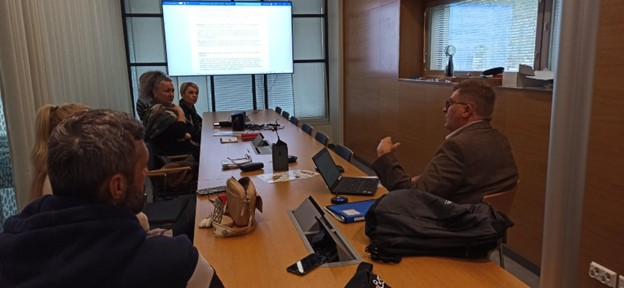 Program praćenja rada
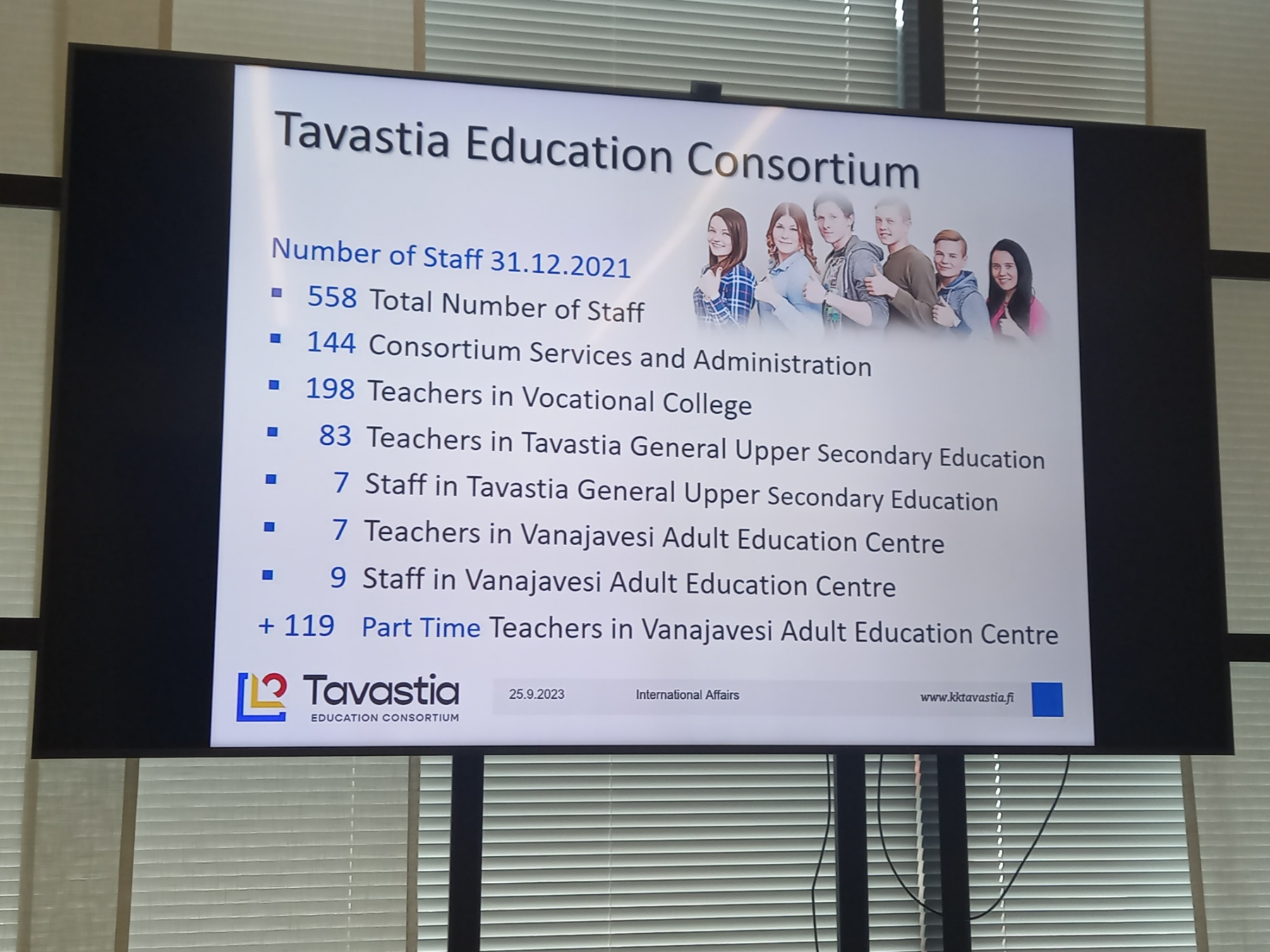 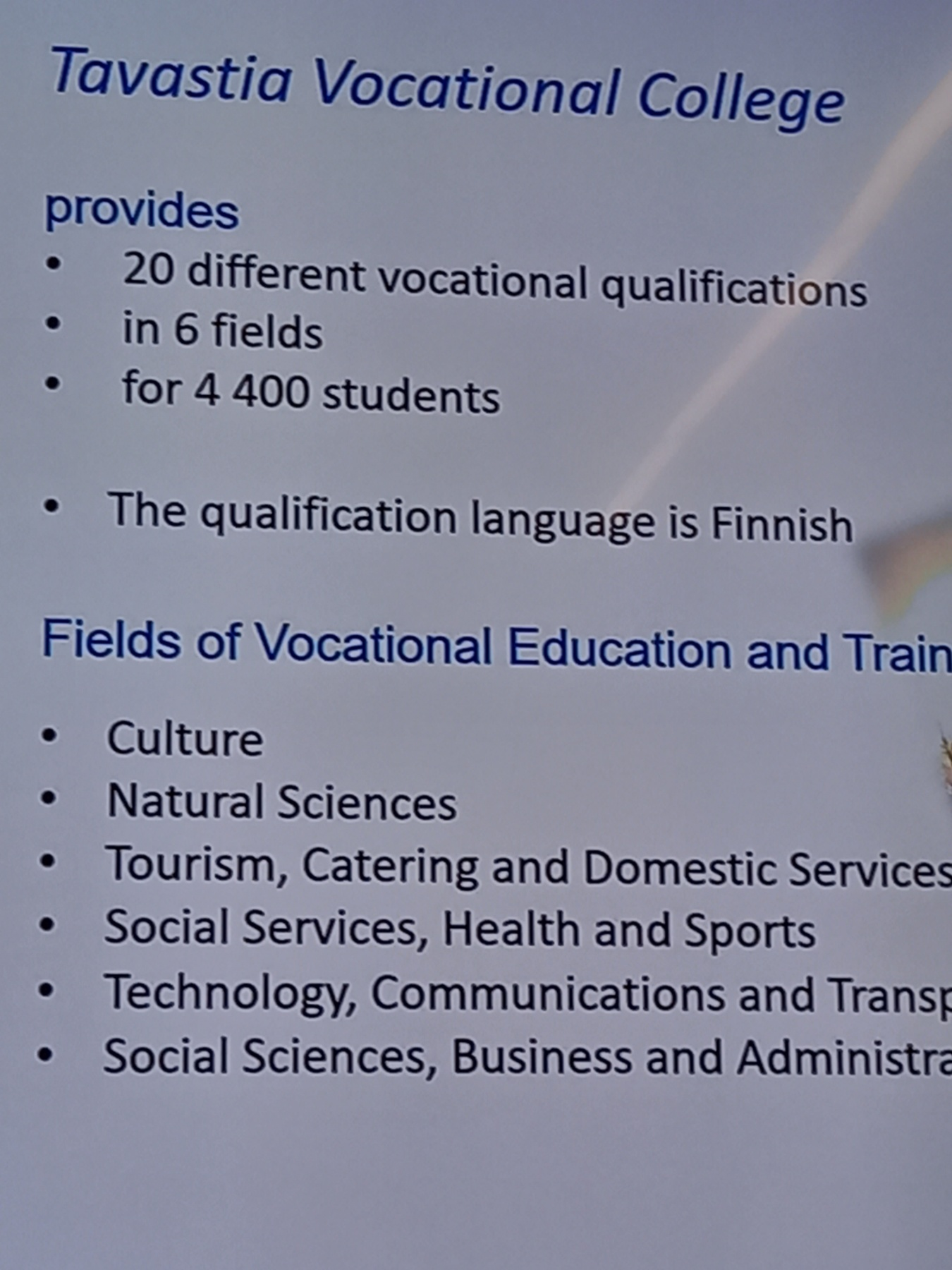 Tavastia Vocational College  - škola domaćinArto Ruhala i Pasi Henrikson
Tavastia je konzorcij koji se sastoji od 5 strukovnih srednjih škola.
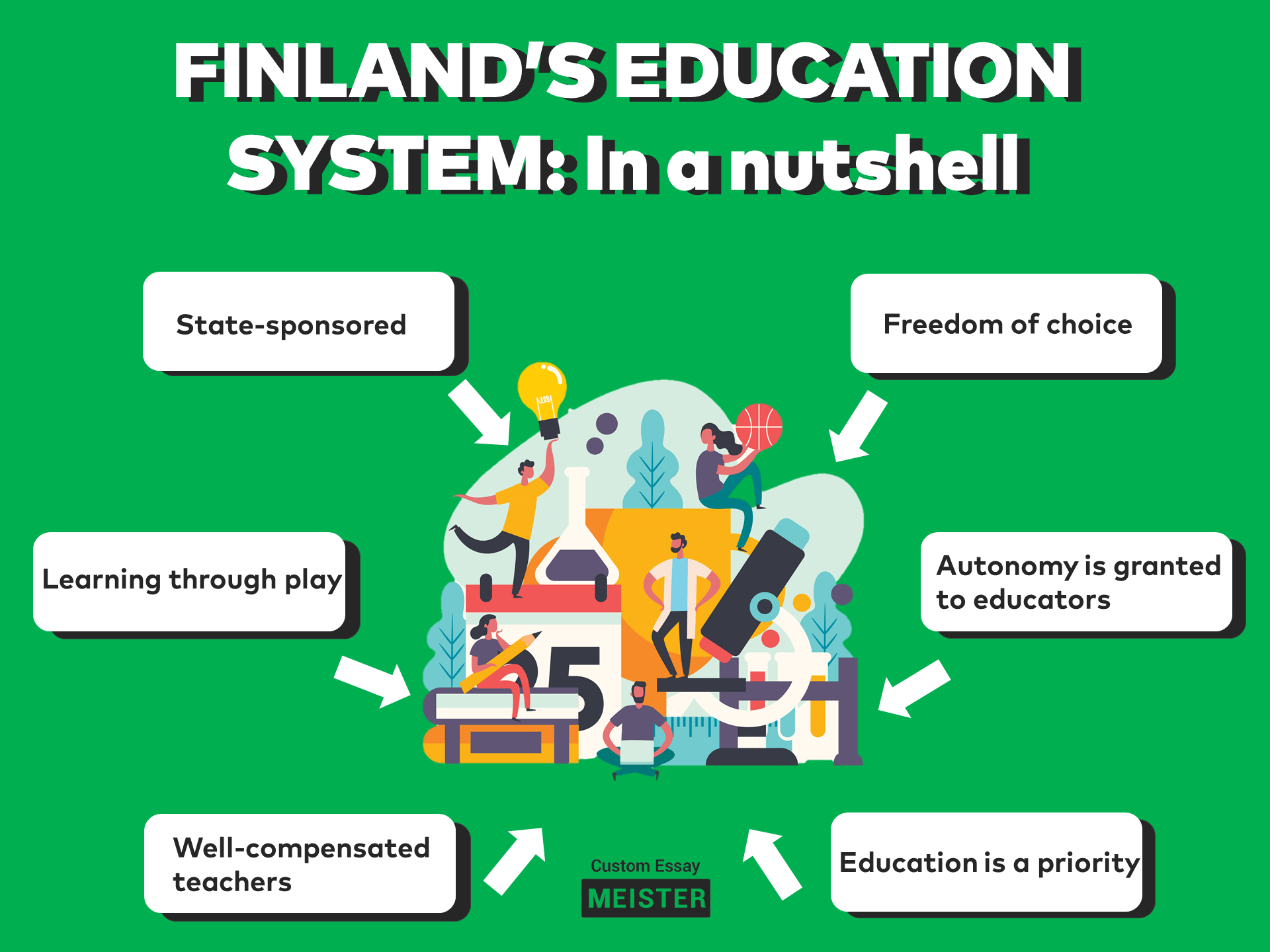 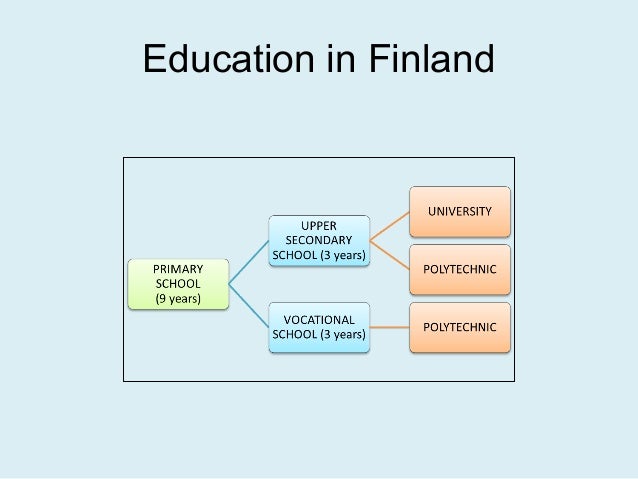 Srednja škola je obvezna od prije 6 godina
Programi prilagođeni tržištu – ukoliko nema dovoljno radnih mjesta oni gase smjer, nastavnici se doškoluju i predaju druge predmete
          Uvođenje novog smjera – poduzetnici iz realnog sektora djelomično predaju u nastavi
 Omjer teorijske i praktične nastave je 30:70 – nastavnici struke predaju u specijaliziranim učionicama gdje učenici mogu raditi i praksu, a dio prakse rade izvan škole u poduzećima.
Nema točnog početka i završetka nastavne godine za učenike – učenici imaju individualizirani plan učenja.
1. Finski obrazovni sustav
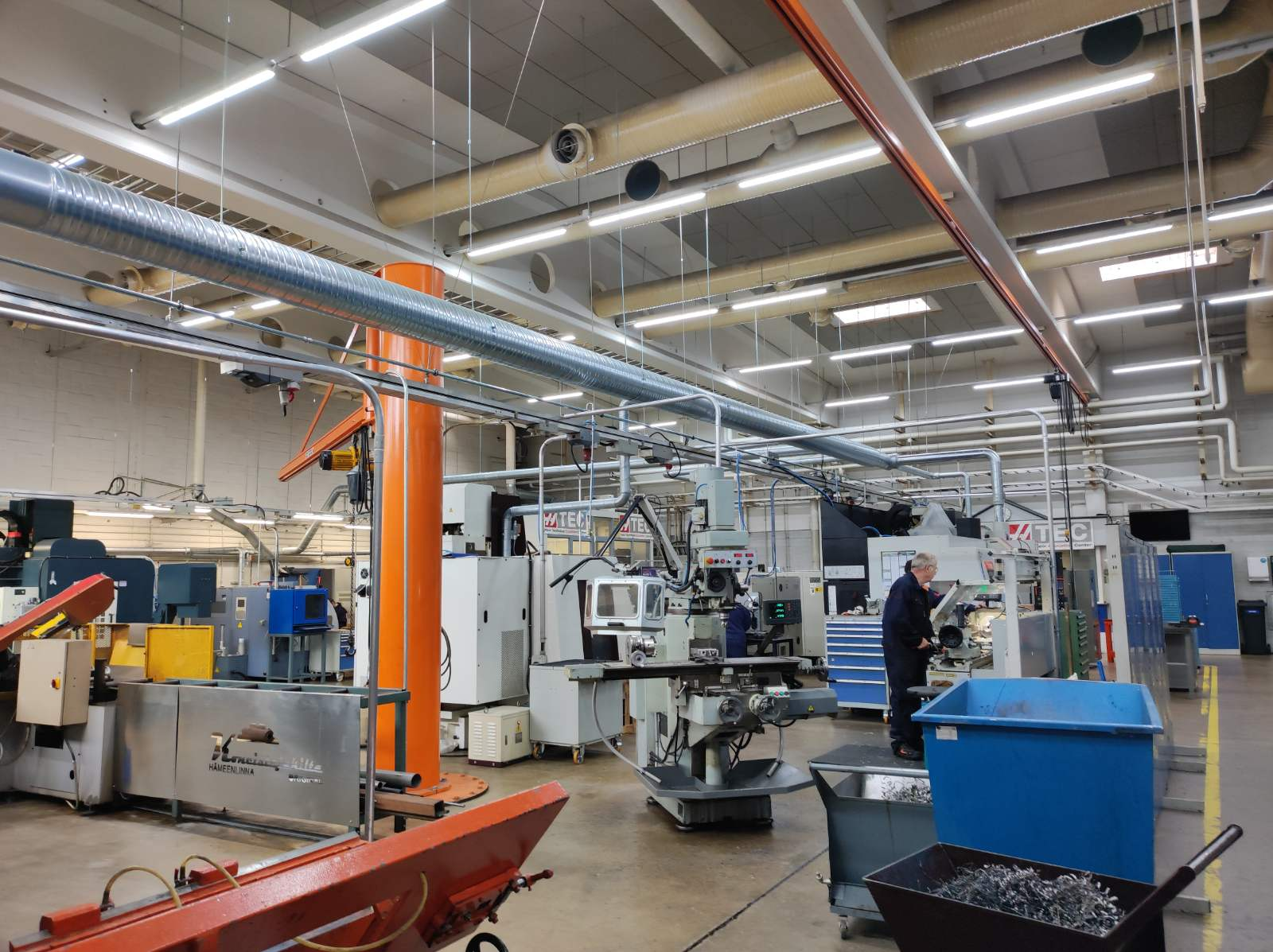 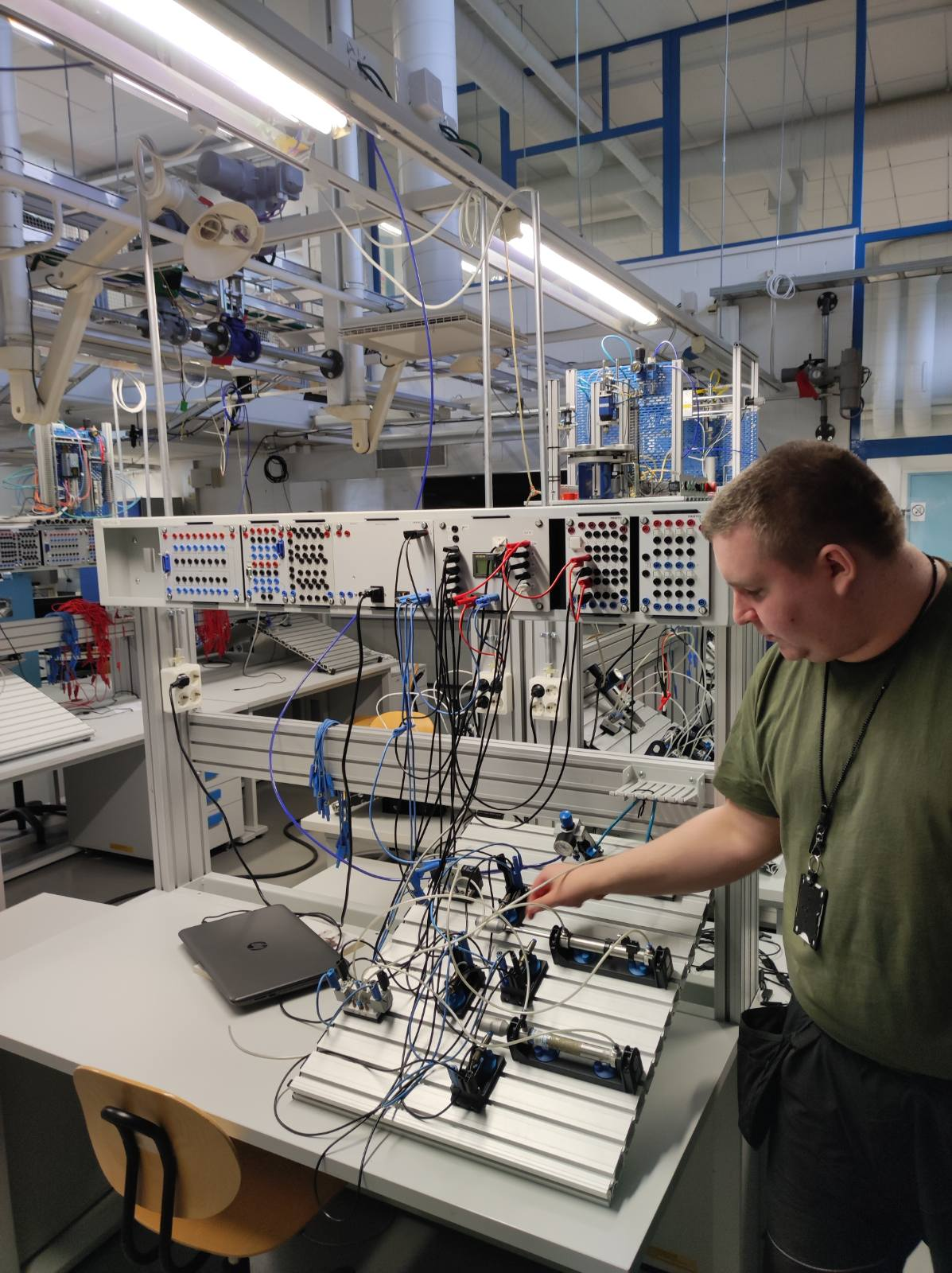 2. Modularna nastava
Imaju modularnu nastavu i nekoliko profesora radi unutar jednog modula (međupredmetne teme)
Opći predmeti se održavaju posebno (u rasporedu na određene dane), a strukovna nastava se održava u specijaliziranim učionicama – radionicama /zgradama
Učenici i odrasli (u sklopu obrazovanja odraslih) odlučuju koliko će pohađati nastavu – moraju usvojiti ishode učenja predmeta – testovi i demonstracija naučenog.
Ravnatelj određuje raspored modula – 5 različitih modula tijekom godine (sastoje se od teorijske nastave, rada u radionici i stručne prakse u poduzećima)
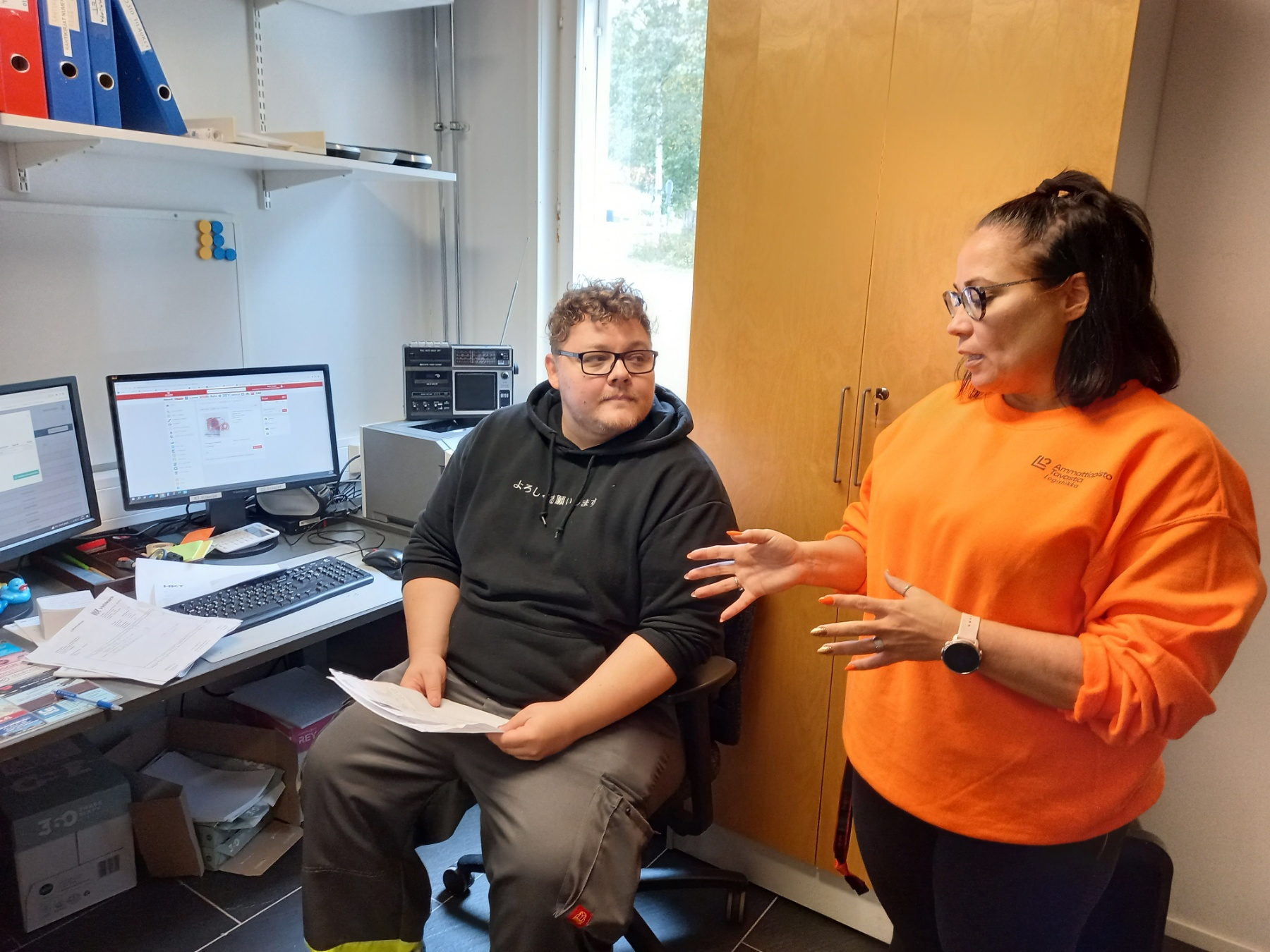 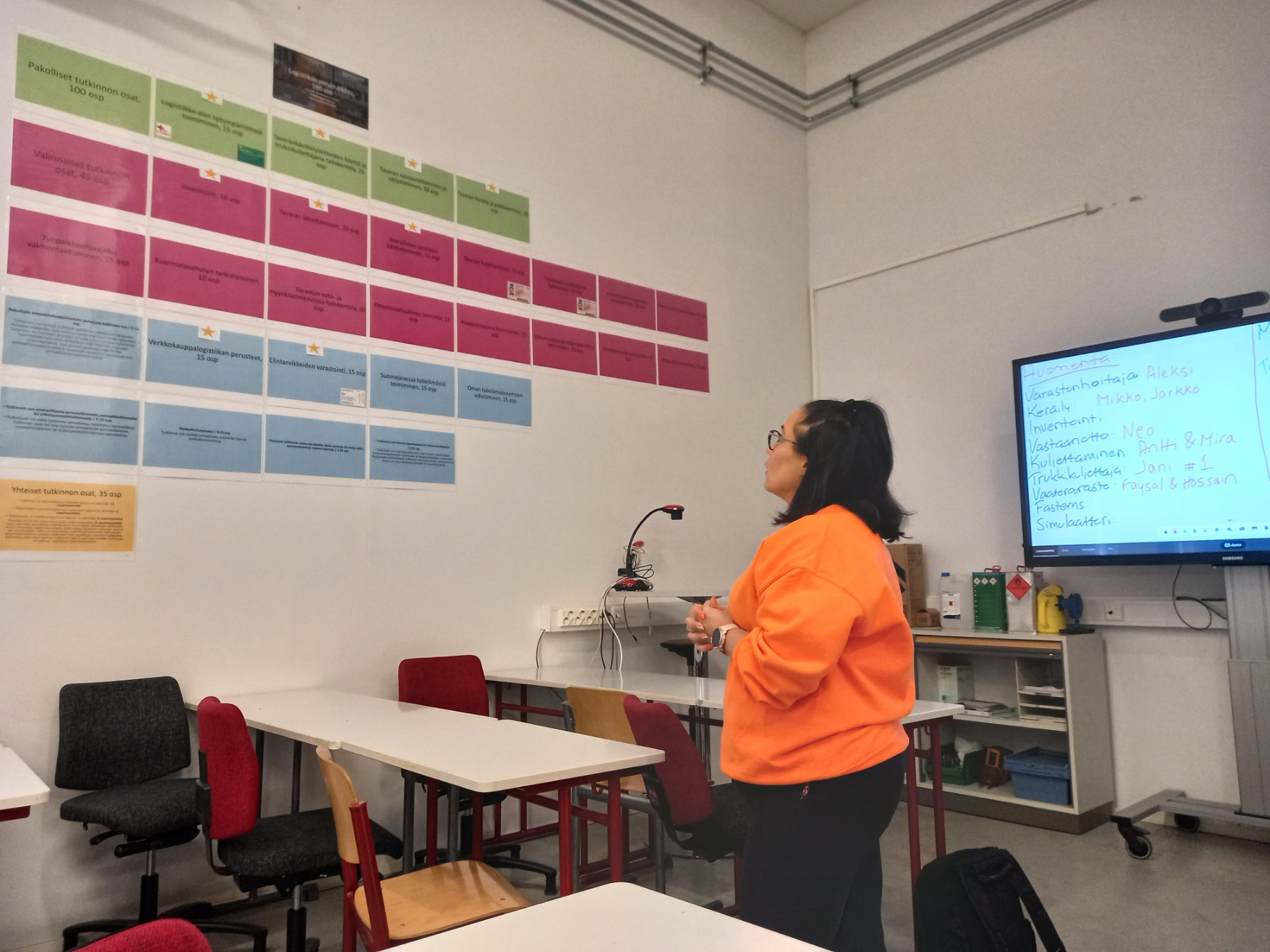 Modularna nastava
Učenici/polaznici moraju usvojiti 180 bodova kako bi stekli određenu kvalifikaciju. 
Moduli su zapravo tečajevi i svaki od njih nosi određeni broj bodova ovisno o težini.
Individualizirani plan učenja:
Postoje obvezni moduli koje svi slušaju, a izborne module biraju sami. Na ovaj način se učenici mogu specijalizirati za određeno područje rada, a poslodavac vidi koje područje je budući radnik specijalizirao. 
Učenici mogu ponavljati module u ciklusu – nema točnog početka i završetka školske godine, ponavljaju module dok ih ne usvoje – praćenje rada učenika preko moodle.
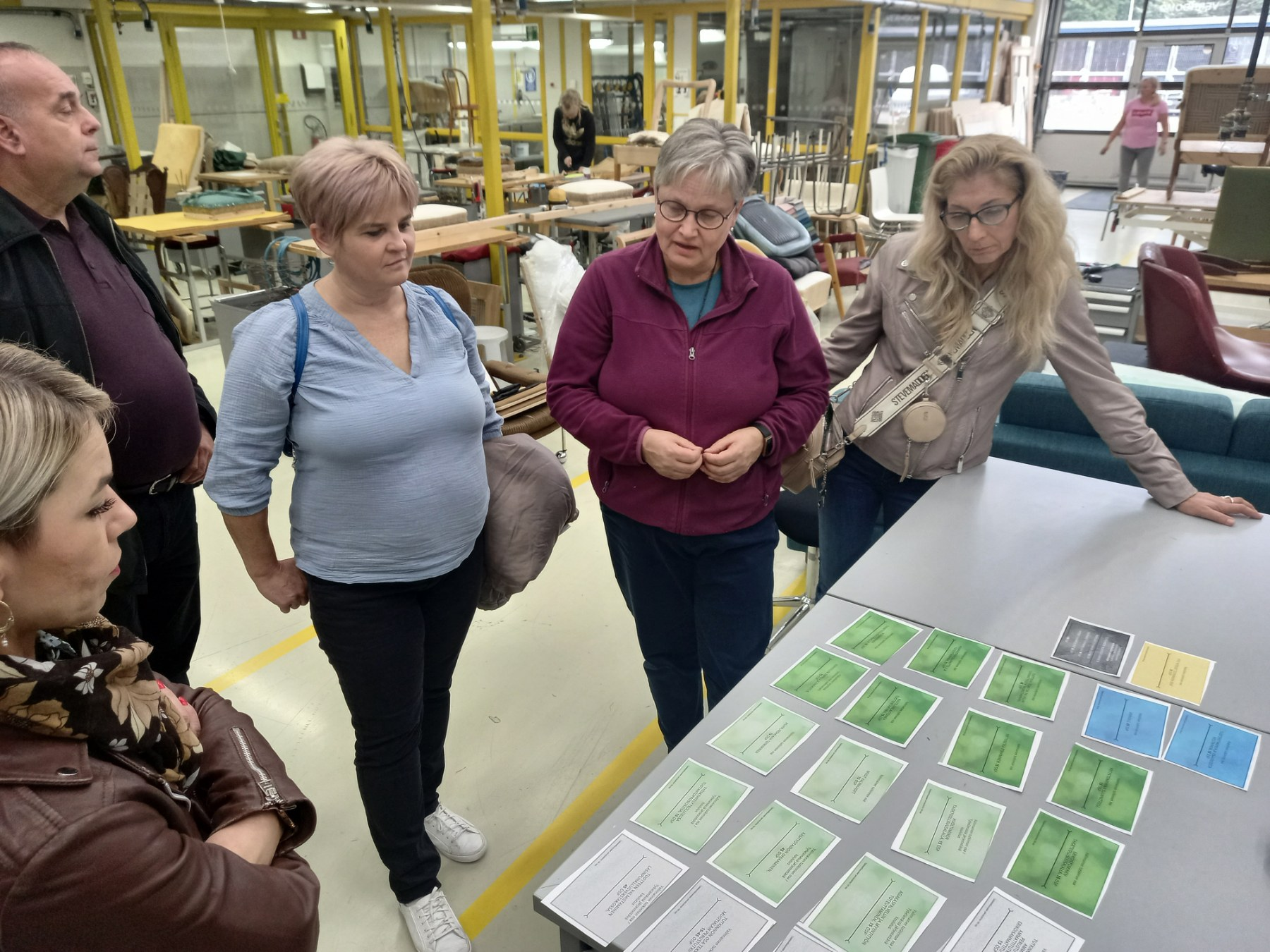 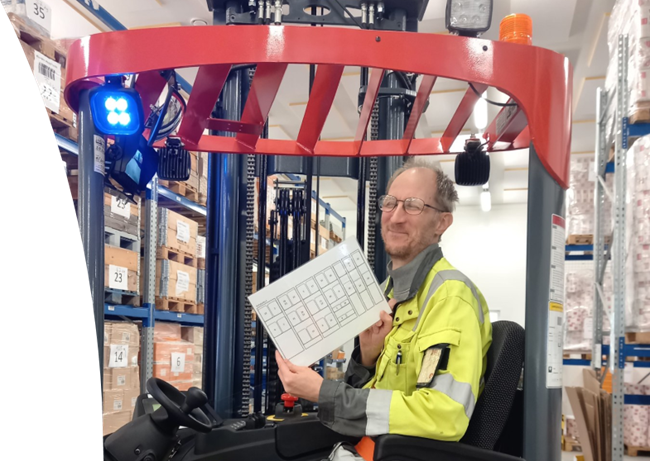 Priznavanje ishoda učenja i stečenih vještina
Ukoliko učenik/polaznik posjeduje neko znanje ili vještinu koju je usvojio npr. radeći u obiteljskoj firmi ili negdje na praksi, to dokazuje kroz praktičan rad i ta vještina se priznaje od strane nastavnika (demonstracija pred povjerenstvom)
Nastavnici bilježe (ne)uspjeh učenika/polaznika, a poslodavci se oslanjaju na  te bilješke – preuzimanje odgovornosti za vlastiti uspjeh!
Zbog negativnih bilješki učenici dobiju suspenziju s nastave

Zbog bilješki učen
STRUKOVNA ŠKOLA DIO LOKALNOG ISPITA 
Zahtjevi stručnih vještina i kriteriji ocjenjivanja 
Skladištenje hrane, 15 bodova 
Zahtjevi za profesionalnim vještinama: 
Osnove logistike hrane (4 boda) 
Student 
razumije važnost samokontrole 
obavlja higijenski pregled, 
identificira kontejnere i odvojene jedinice 
poznaje principe službenog rada 
Ambalaža za hranu (5 bodova) 
Student 
poznaje materijale za pakiranje hrane, 
razumije zahtjeve za pakiranje hrane 
poznaje osnove označavanja ambalaže hrane 
 
Skladištenje hrane (6 bodova) 
Student 
prepoznaje i razlikuje različite vrste hrane (smrznuto, svježe, povrće i suha roba) 
prepoznaje ekološke zahtjeve skladištenja hrane, 
zna odabrati pravilne uvjete skladištenja proizvoda 
prakticira praćenje temperature u različitim situacijama 
prepoznaje i razumije važnost različitih higijenskih područja i slijedi upute za rad u skladištu hrane 
poznaje osnovne principe suzbijanja štetočina
Načini pokazivanja profesionalizma 
Student pokazuje svoju profesionalnost na ekranu otkrivajući posebnosti skladištenja hrane u ciljnom skladištu. U mjeri u kojoj se vještine potrebne u dijelu diplome ne mogu ocijeniti na ekranu, demonstracija profesionalnih vještina se individualno nadopunjuje na druge načine.
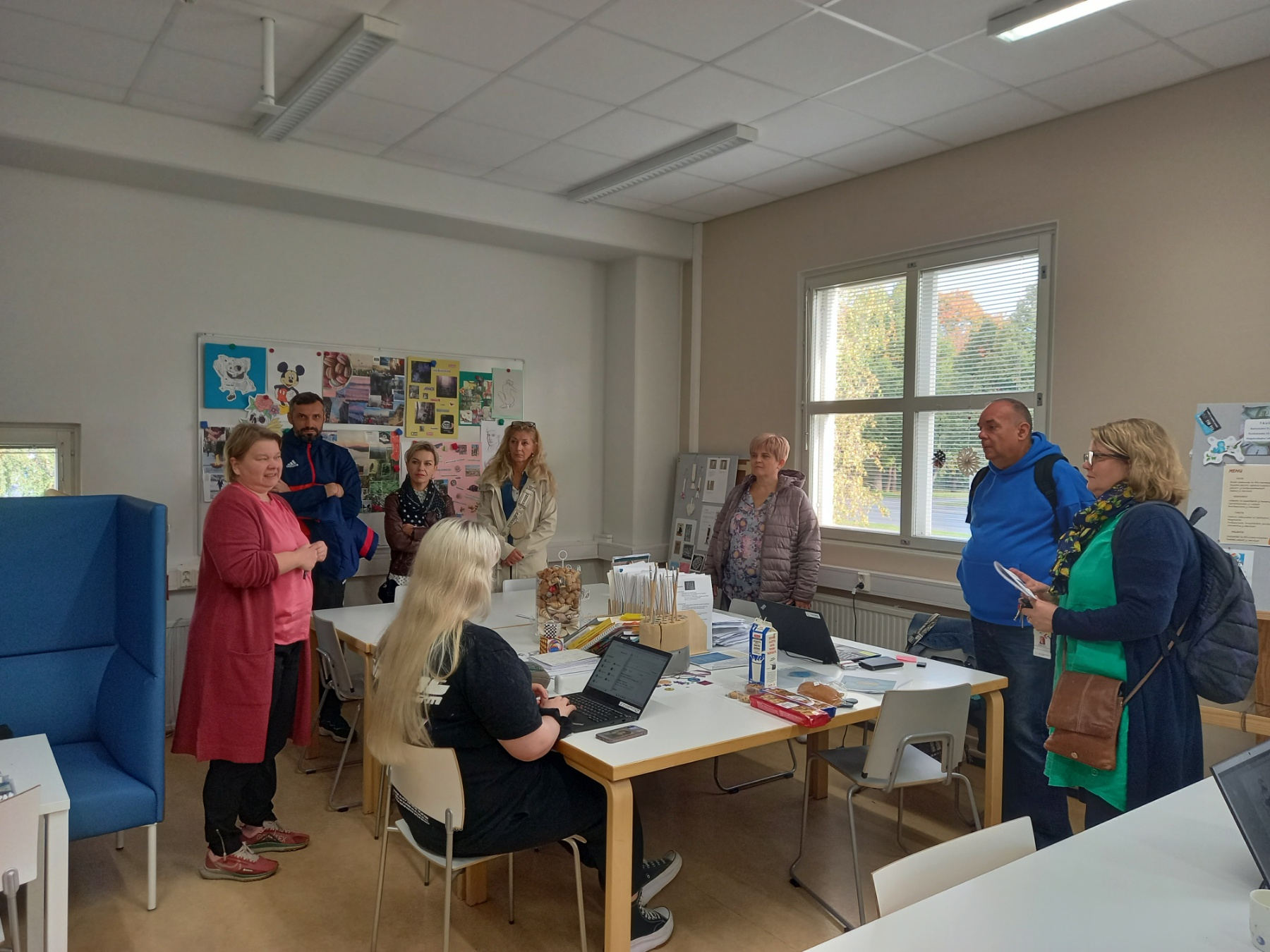 3. Rad s učenicima s posebnim obrazovnim potrebama
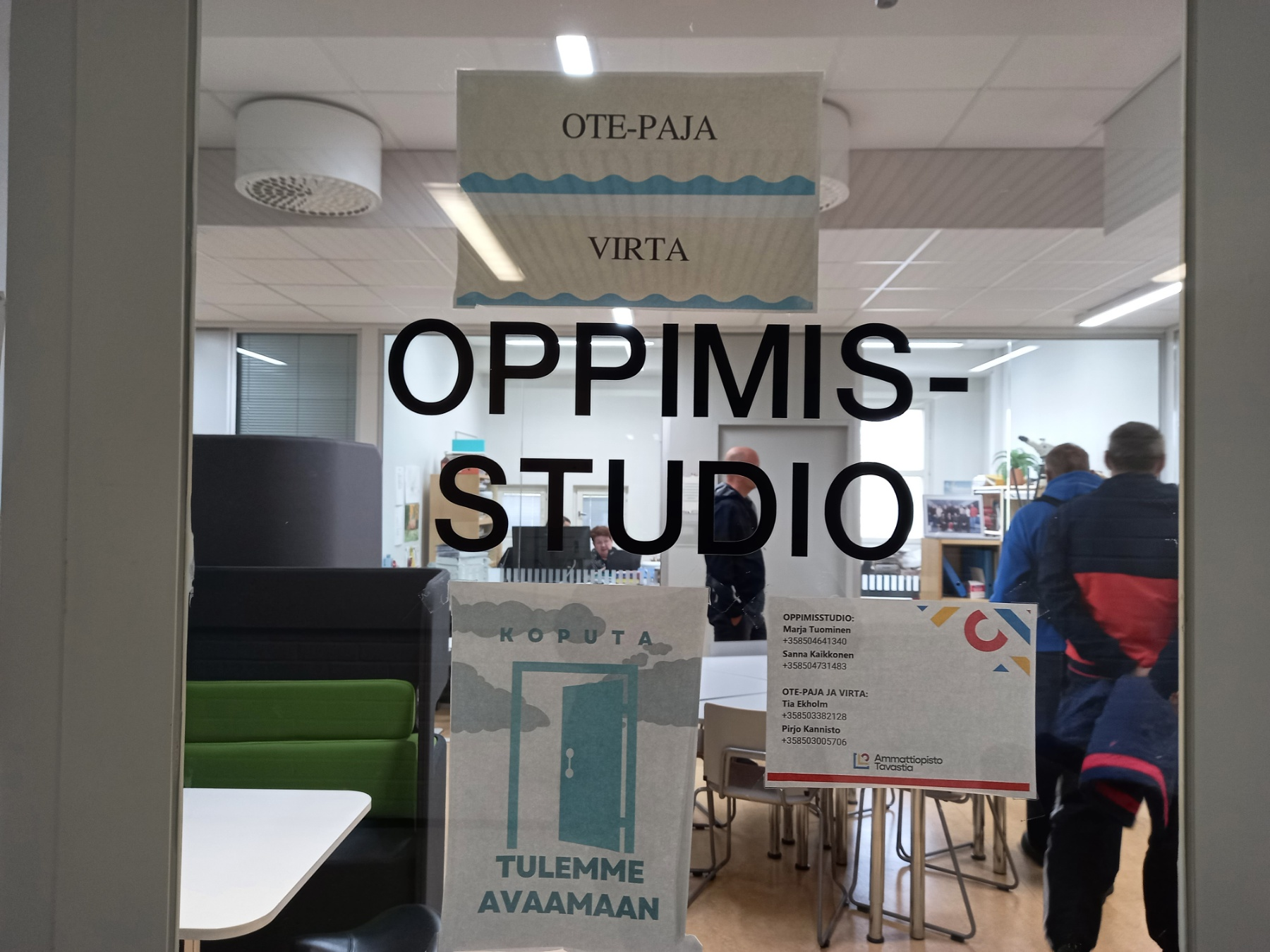 UČENICI S POTEŠKOĆAMA U UČENJU
Učenici s posebnim obrazovnim potrebama su integrirani u nastavu.
Poseban odjel – special vocational college - posebni savjetnici rade 3 godine s učenicima i usmjeravaju ih
Prije upisa u redovnu strukovnu srednju školu – razgovor s nastavnicom za obrazovanje učenika s poteškoćama u učenju – usmjeravanje u određeni smjer
Nemaju asistenta – obitelj aplicira u općini i plaća asistenta
Umjesto asistenata na nastavi je organizirano da nekoliko nastavnika radi u isto vrijeme s njima
STUDIO ZA UČENJE – učenici mogu u svakom trenutku izaći iz učionice i doći u studio.
NADARENI UČENICI
- Mogu ostvariti duplu kvalifikaciju i pohađati u isto vrijeme i gimnaziju i strukovnu školu.
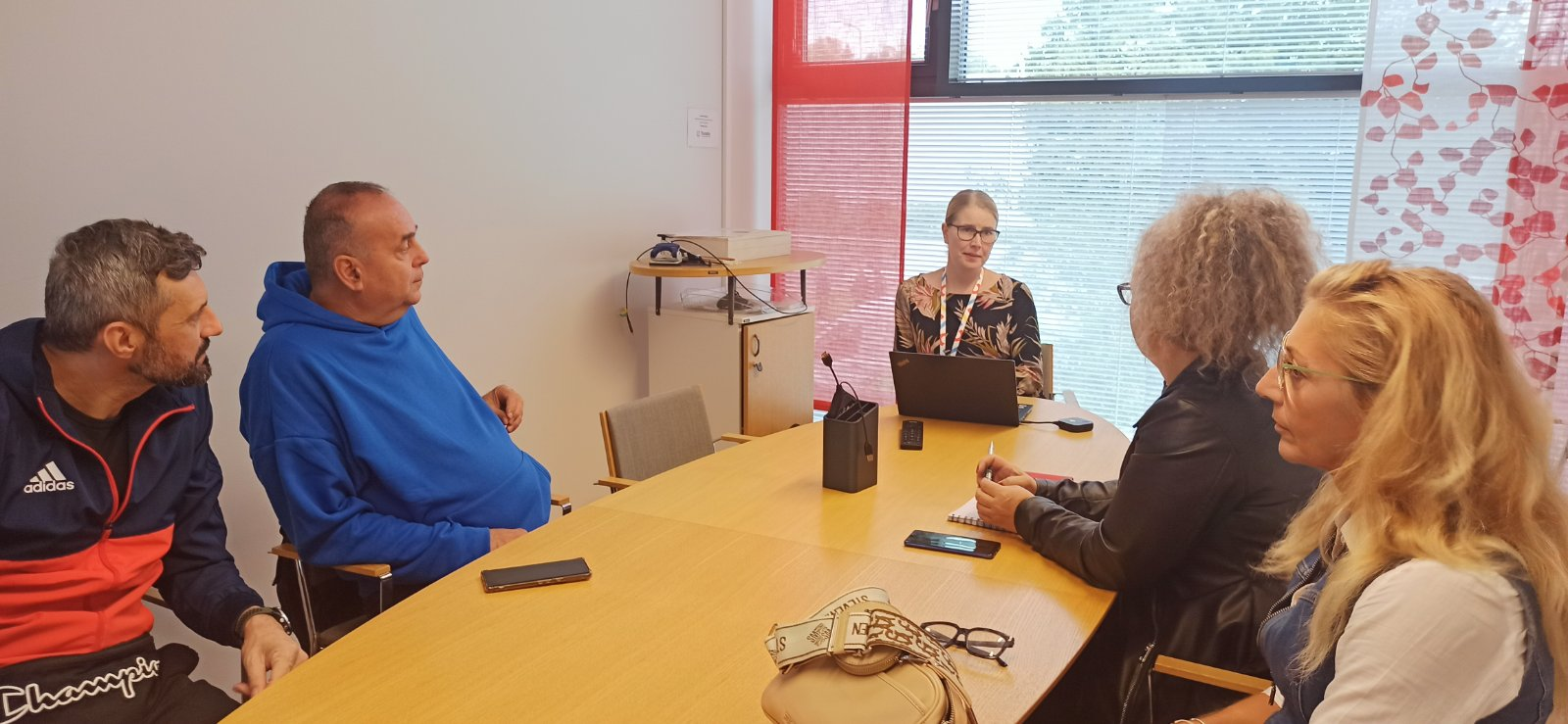 4. Sustav profesionalne podrške nastavnicima i izvori dobrostanja
Erasmus+ projekti mobilnosti – veliki broj odlaznih i dolaznih mobilnosti
Odjel za upravljanje ljudskim resursima 
- cilj je dobrostanje nastavnika i cijelog radnog kolektiva
Developing together programme – okrugli stol – rasprava
Model rane intervencije – zakon određuje pravljenje akcijskog plana za osobe koje imaju problema/poteškoća (npr. povratak na posao nakon dugotrajnog bolovanja, alkoholizam, psihičke smetnje, emocionalne poteškoće i slično).
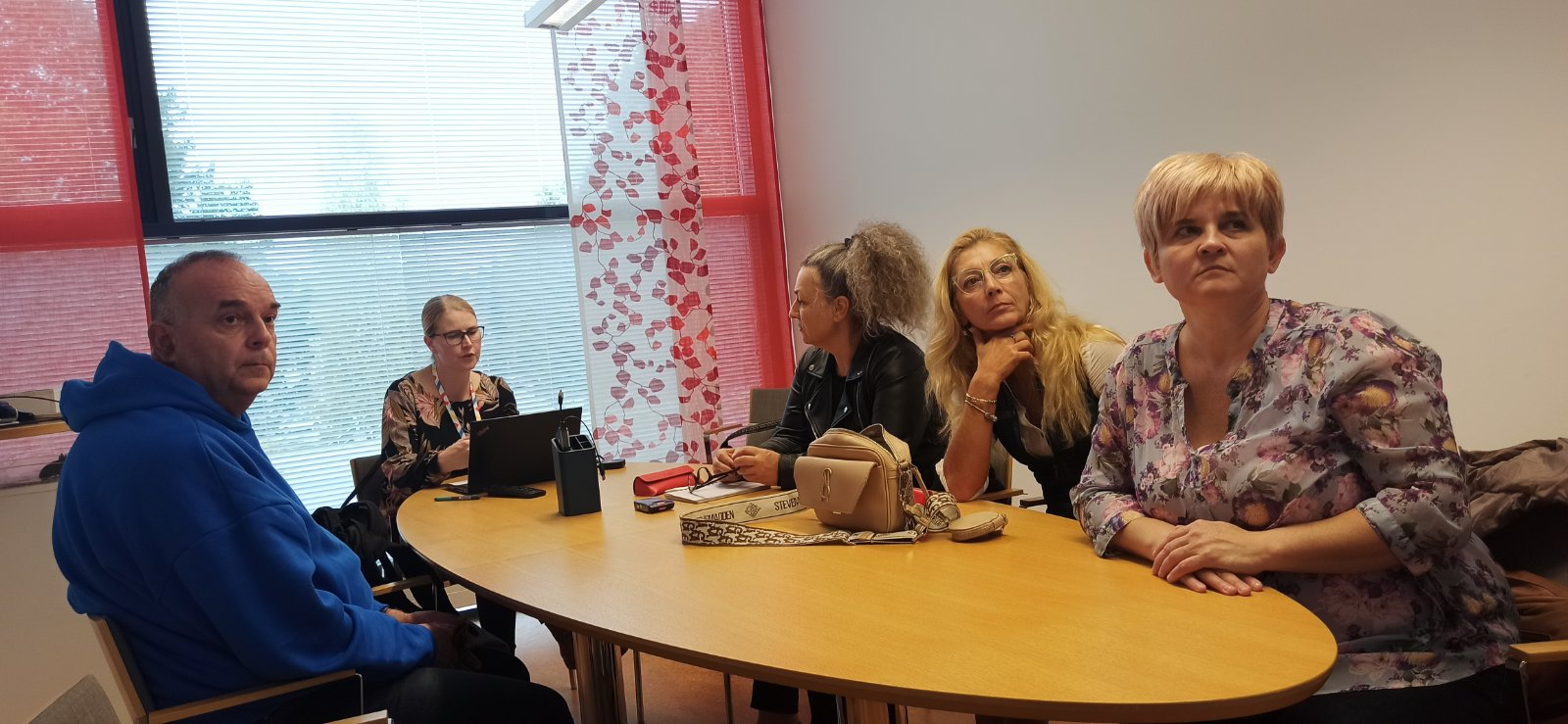 Odjel za upravljanje ljudskim resursima
Svaki nastavnik godišnje ima obvezu stručnog usavršavanja u trajanju od 3 dana (zbrojeno vrijeme edukacija)
Zajedno s nastavnicima raspravljaju o razvojnom planu za usavršavanje – voditelji vijeća prenose informacije o potrebama nastavnika
Odjel organizira edukacije (članovi odjela, nastavnici, pozvani stručnjaci) – izuzetno veliki broj edukacija koje nastavnici mogu pohađati – zoom/Teams platforma – skoro svaku srijedu i četvrtak uživo, a ostatak edukacija je snimljen i stavljen na stranicu konzorcija.
Nakon detekcije poteškoća određenih nastavnika savjetuju im edukacije koje će im pomoći u radu
Jednom godišnje razgovor sa svakim zaposlenikom – detekcija i rana intervencija 
Redovito provođenje upitnika o zadovoljstvu na poslu – suradnja s Keva (javni mirovinski fond) – kreiranje edukacija, detekcija i prevencija
Smjernice za pomoć nastavnicima – voditelji vijeća i ravnatelji – određivanje i analiza pokazatelja, određivanje protokola
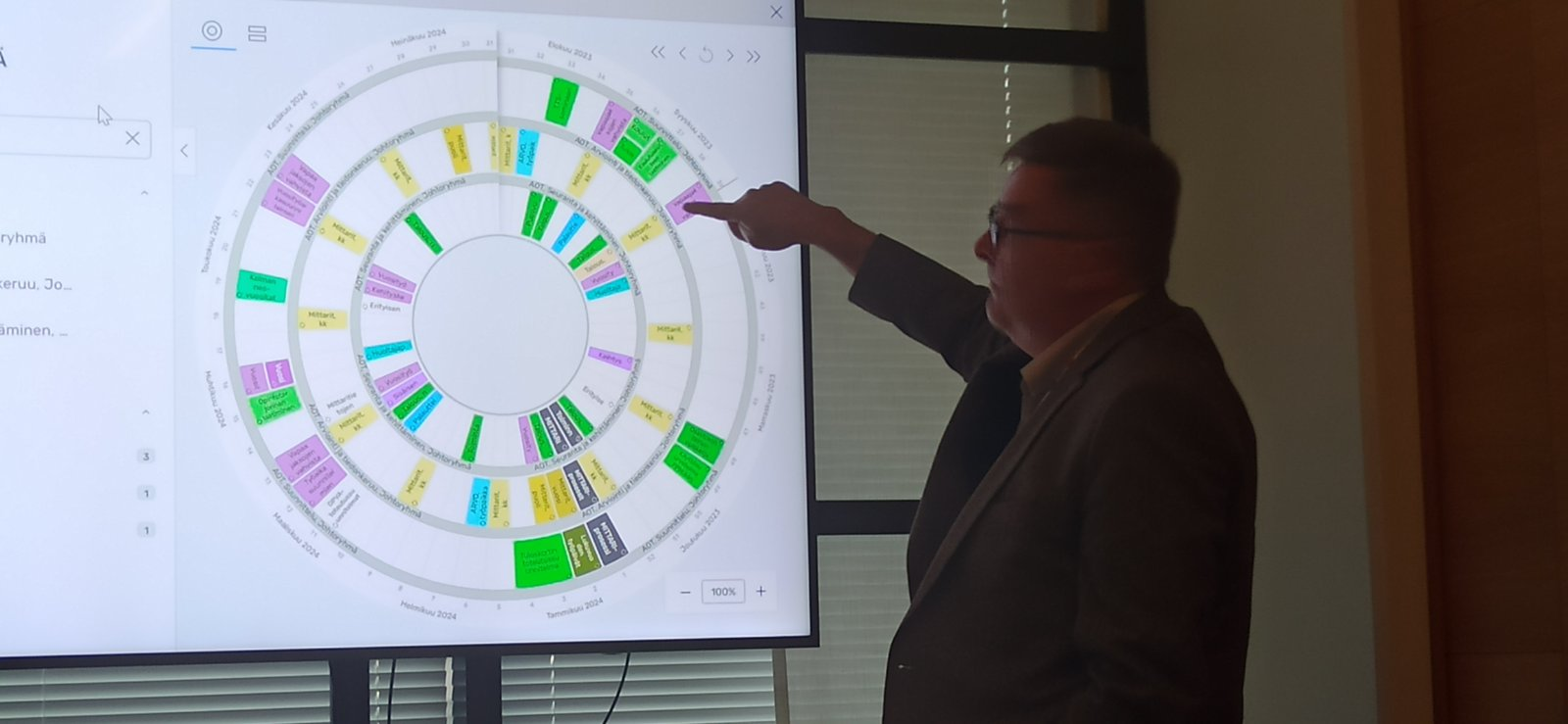 Podrška u planiranju i profesionalnom razvoju nastavnika, podrška u radu i promjene radnih zaduženja
Škola koristi program PLANDISC – povezan s kalendarom - obavijesti, rasporedi, edukacije, praćenje radnih zadataka – podsjetnik
Nastavnici imaju 40-satni radni tjedan
Nastavnici struke drže i praksu – barem jednom godišnje trebaju otići raditi u firmu – najnoviji trendovi poslovanja
Upravljanje karijerom
Ukoliko nastavnik izgubi predmet zbog ukidanja smjera ili sličnog
nastavnici se zaposle u drugoj službi u školi, npr. odjelu za međunarodnu suradnju, profesionalno usmjeravanje učenika i sl.
Nastavnici se prekvalificiraju i predaju neki drugi predmet
Idemo primijeniti naučeno:5. Upitnik o zadovoljstvu na radnom mjestu
Procijenite vlastitu radnu situaciju i radno opterećenje. 

Alat za procjenu radnog opterećenja pomaže identificirati izvore stresa povezane s radom, kao i pozitivne aspekte ili resurse. 
Može se koristiti za procjenu ravnoteže radnog opterećenja na poslu. To olakšava prepoznavanje potreba za promjenama, usmjeravanje mjera i praćenje njihove učinkovitosti.
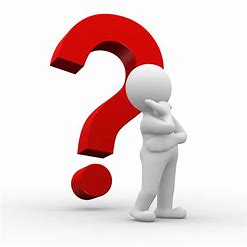 Skenirajte QR kod i ispunite upitnik.
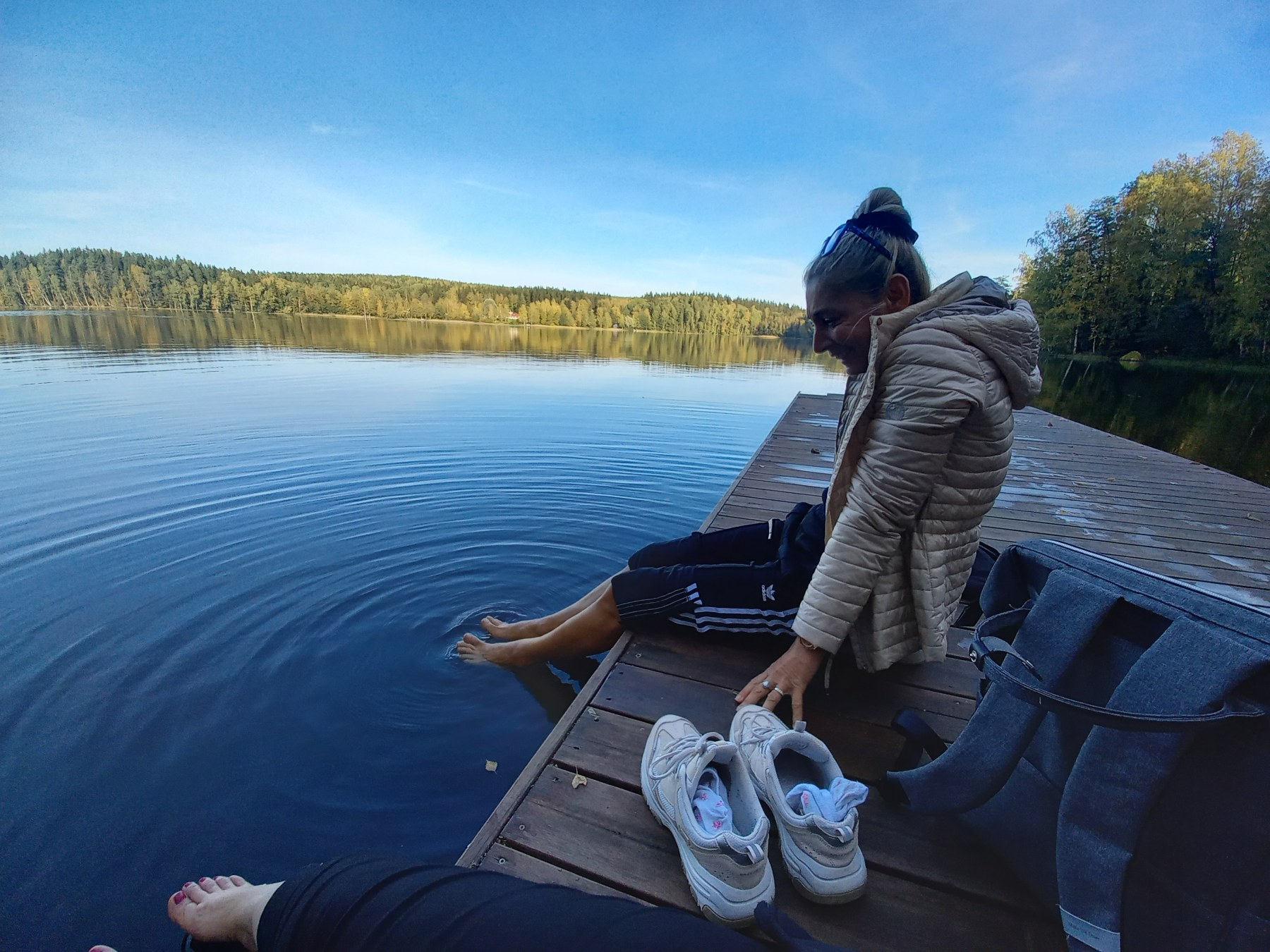 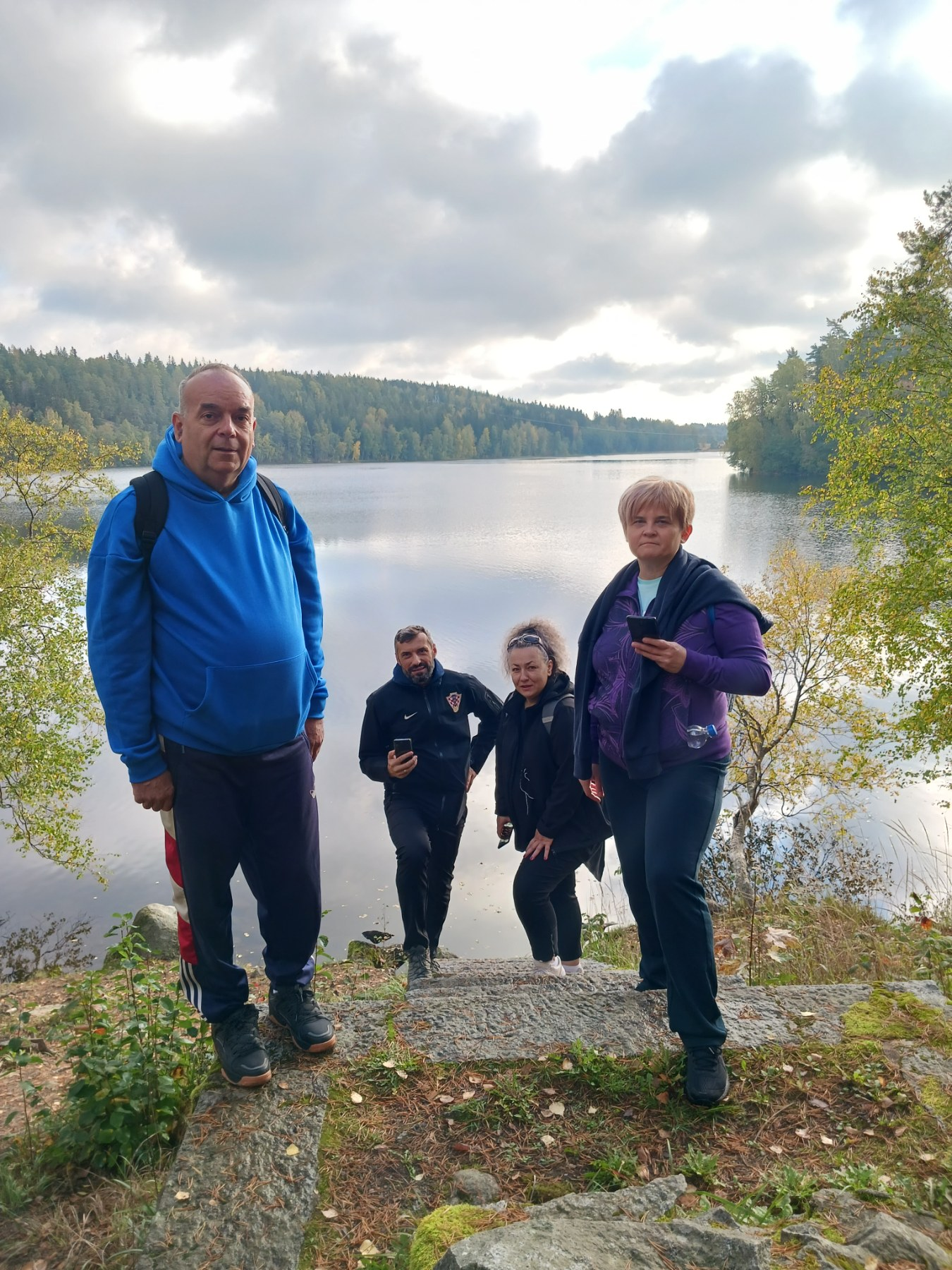 6. Što je ostavilo poseban utisak na nas?
Kratka izvješća sudionika mobilnosti u Finsku
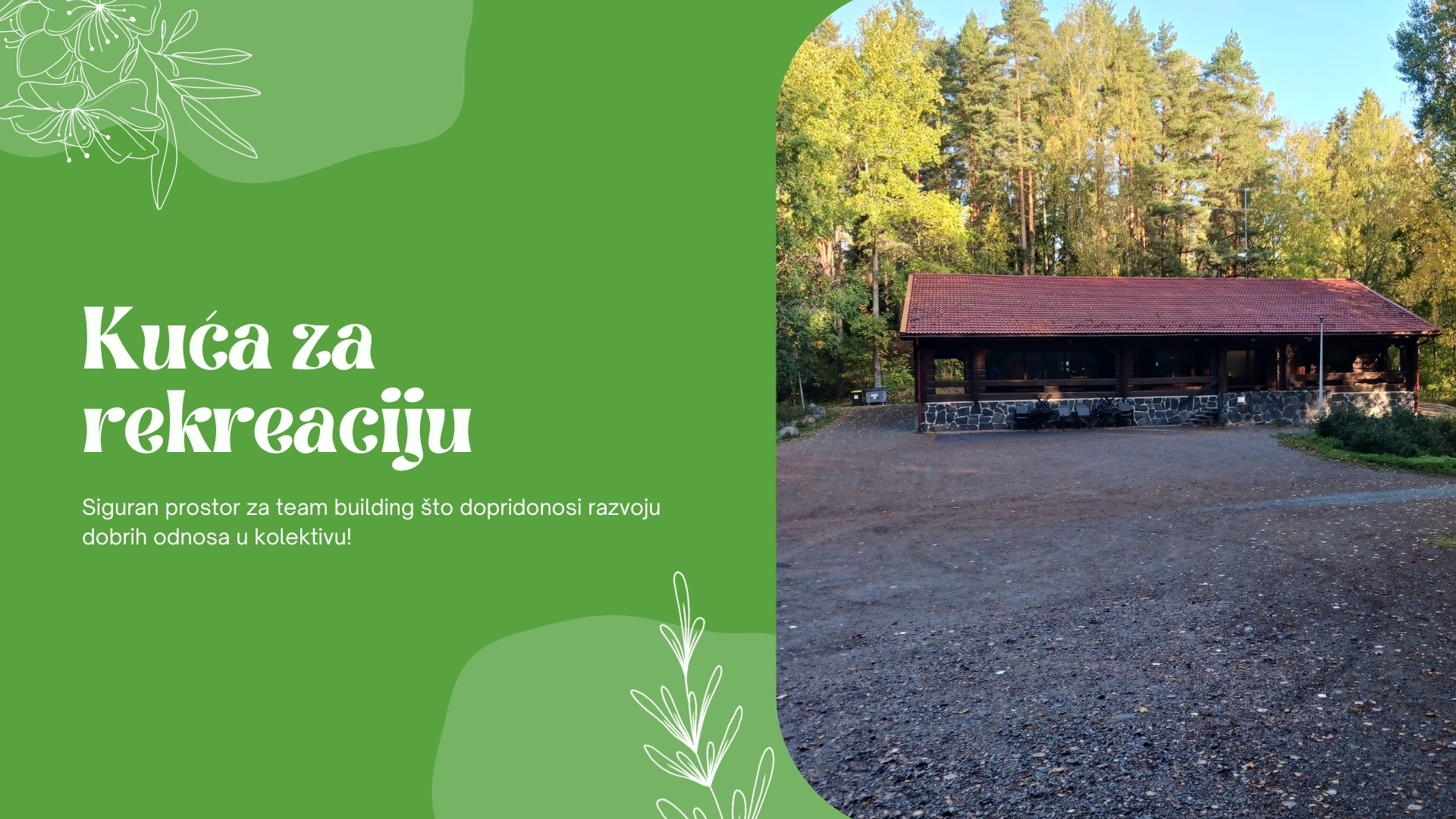 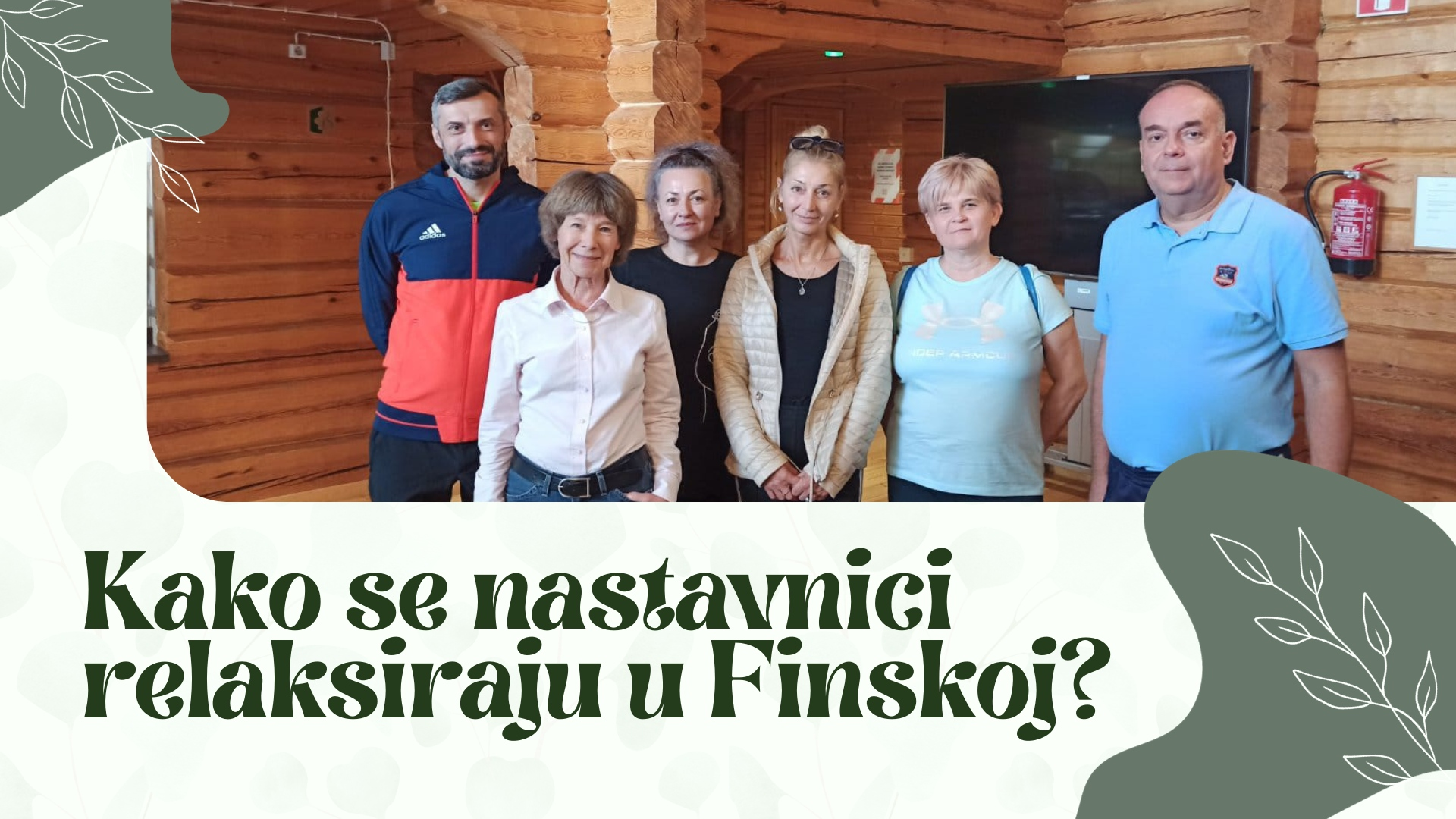 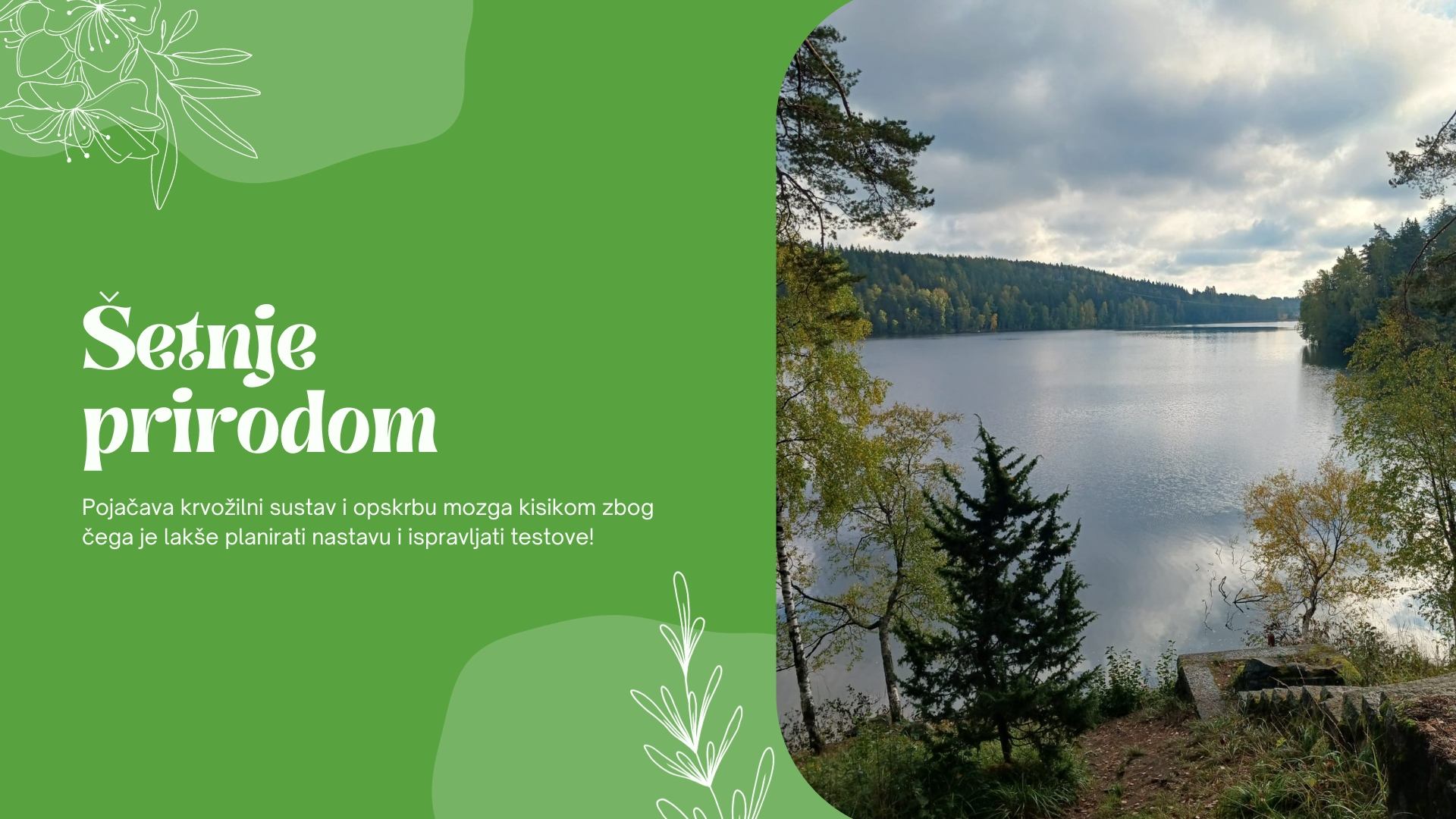 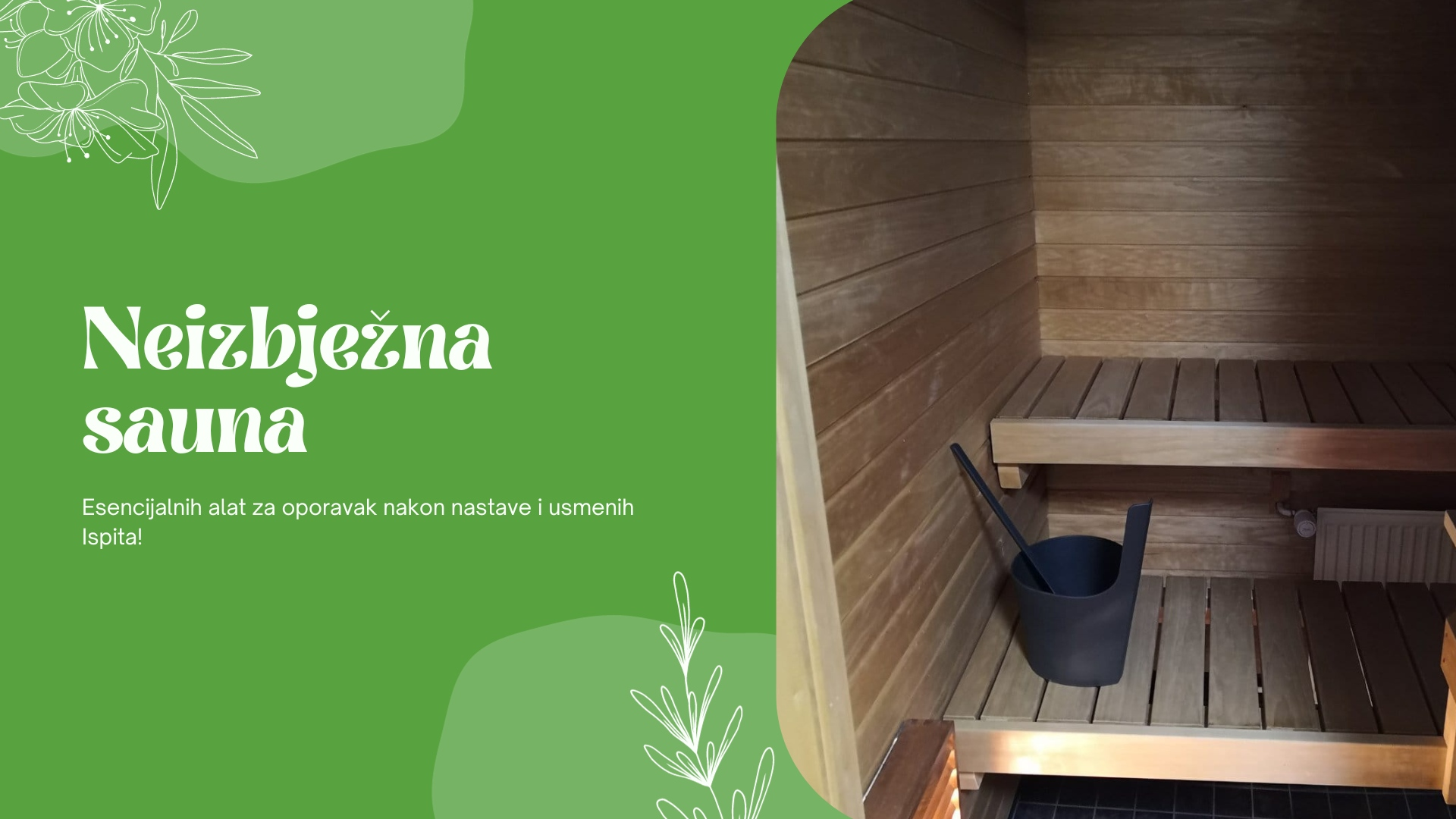 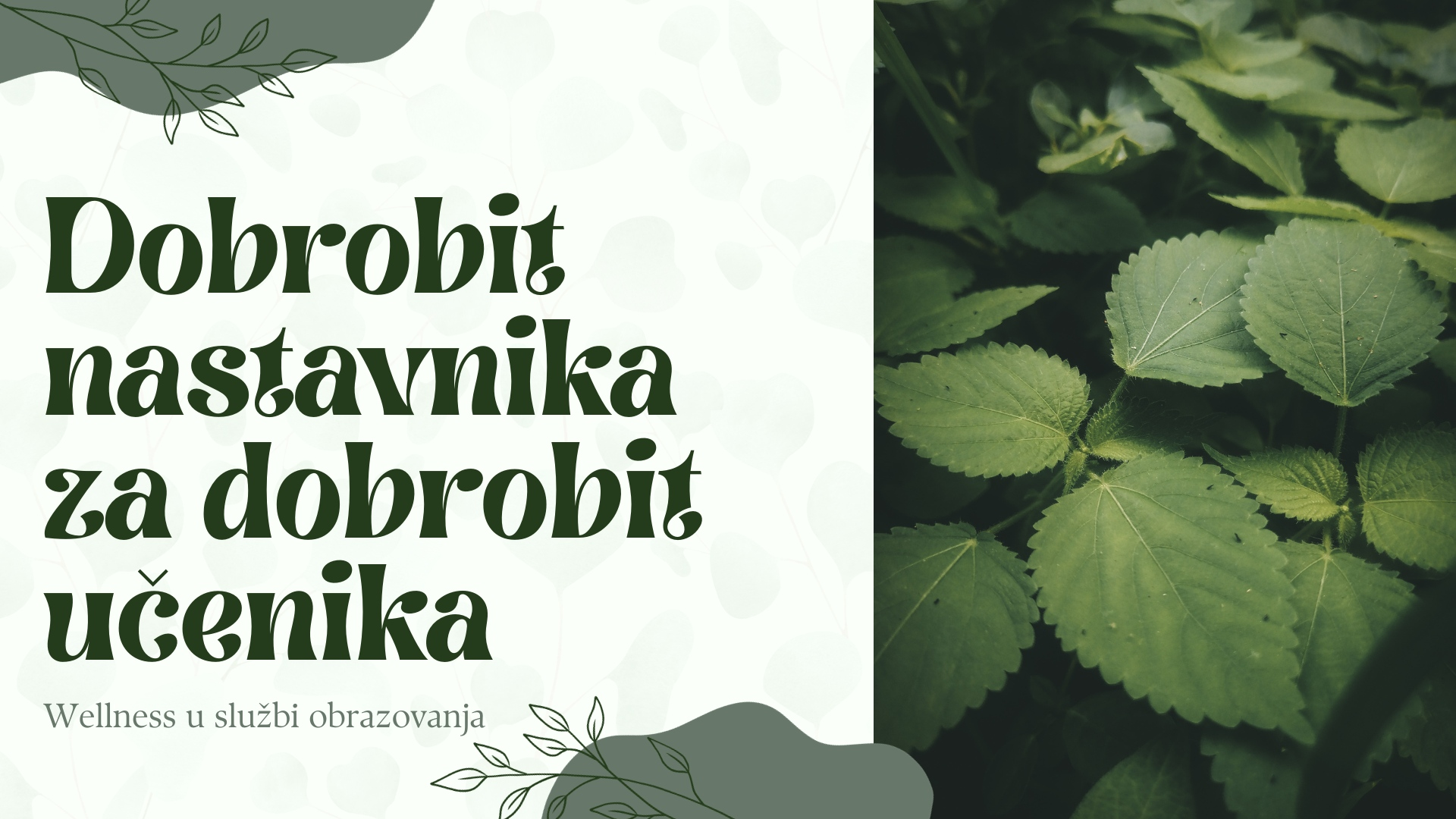 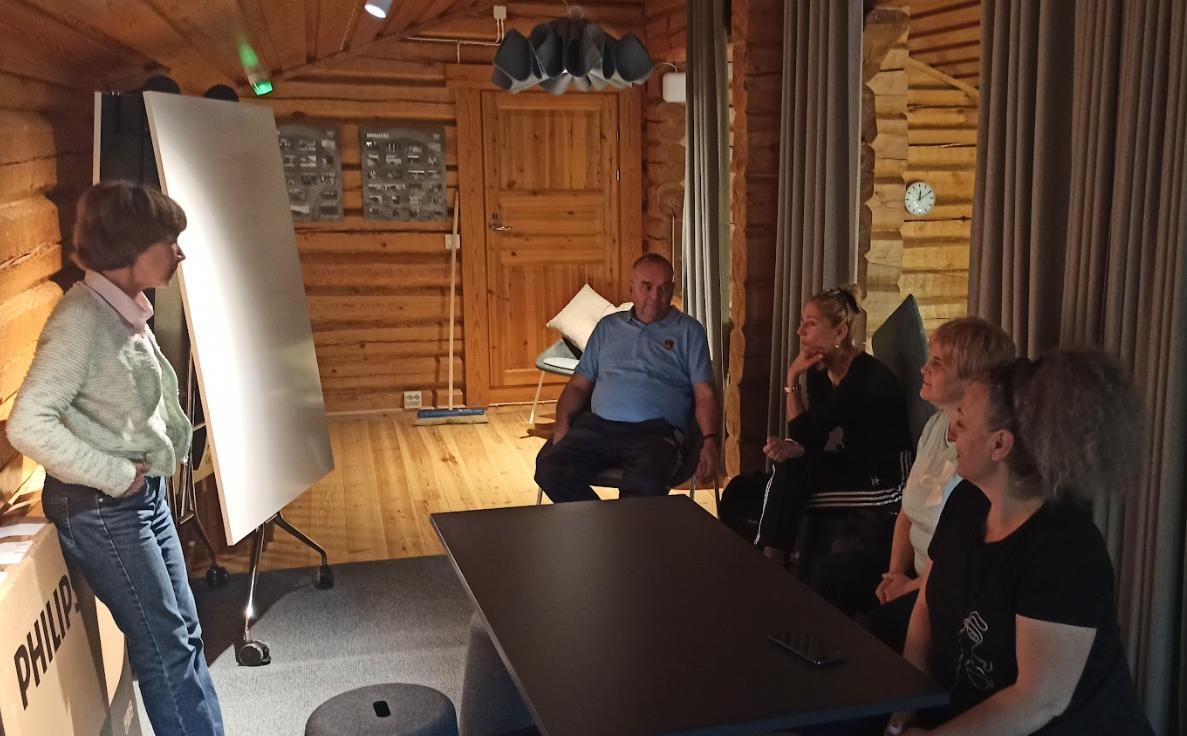 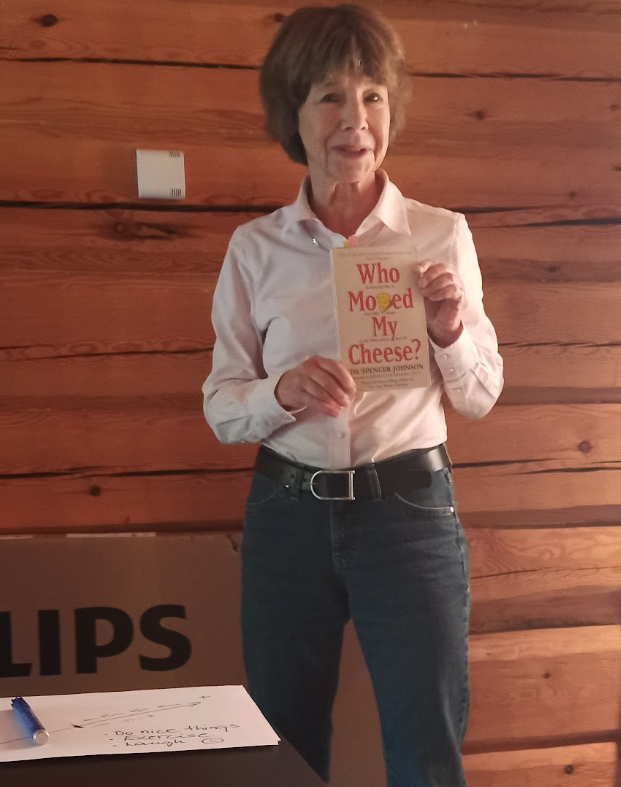 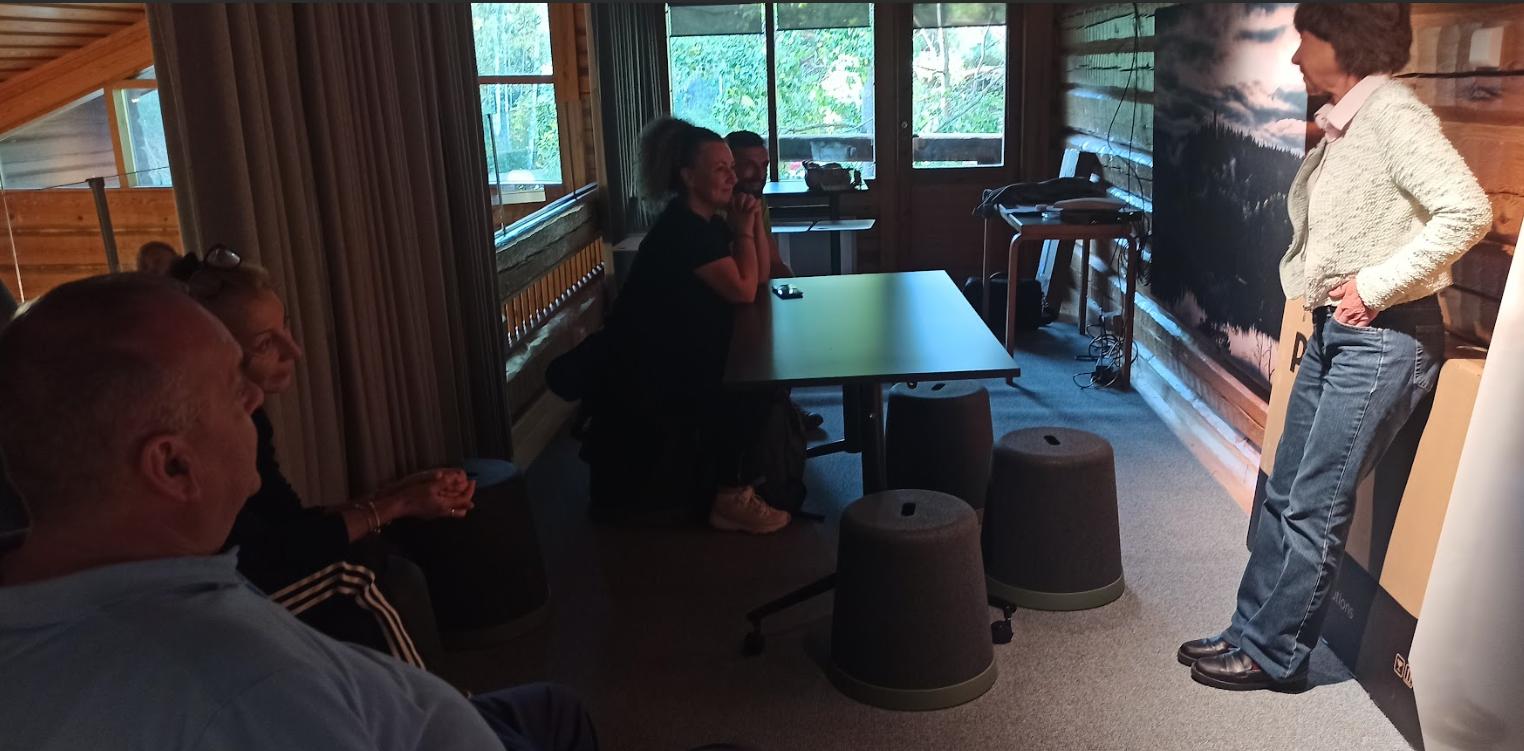 Rita Ahvenniemi
Sredstva promicanja dobrobiti za nastavnike i izbjegavanje stresa u poslovnom životu
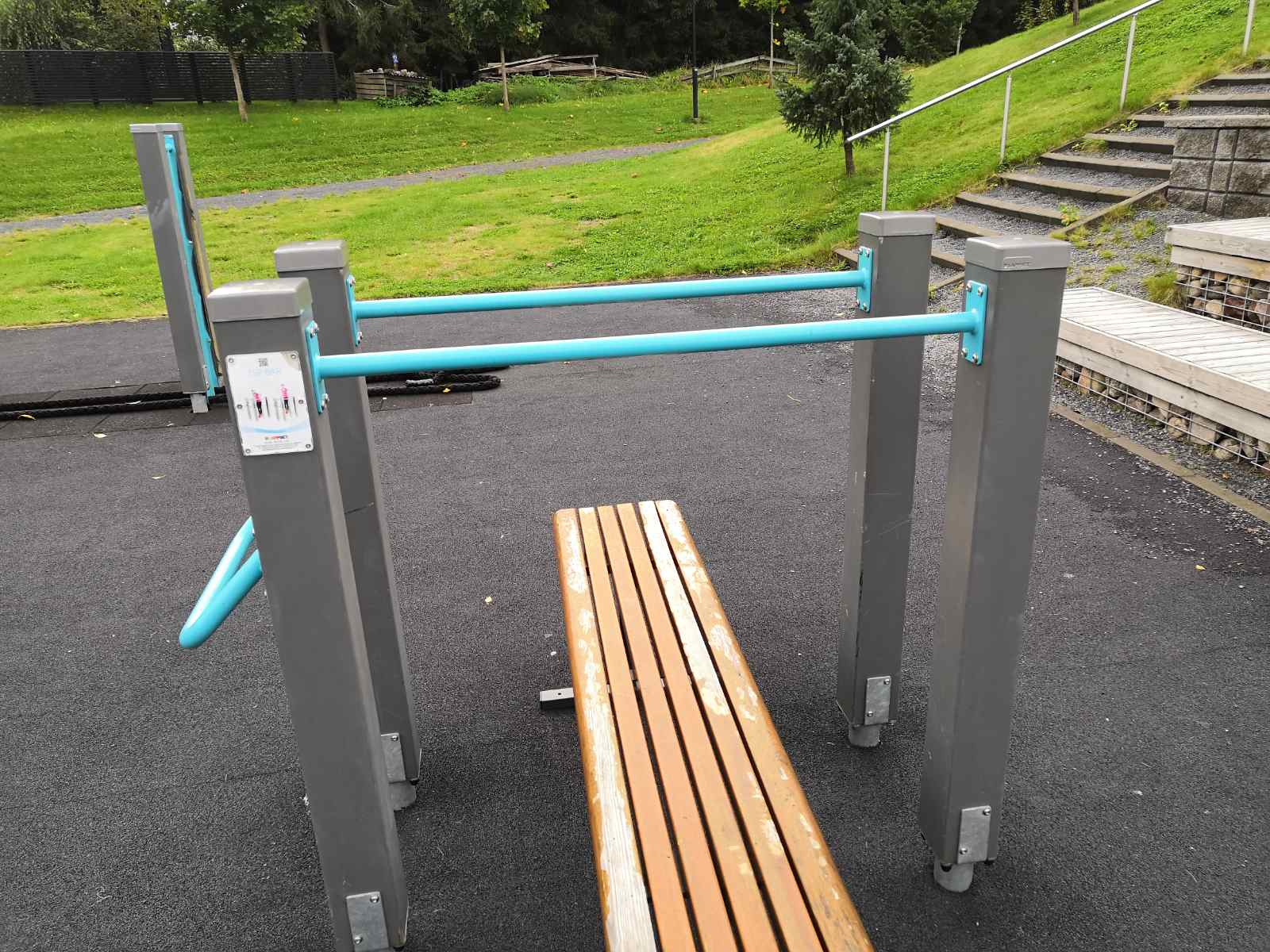 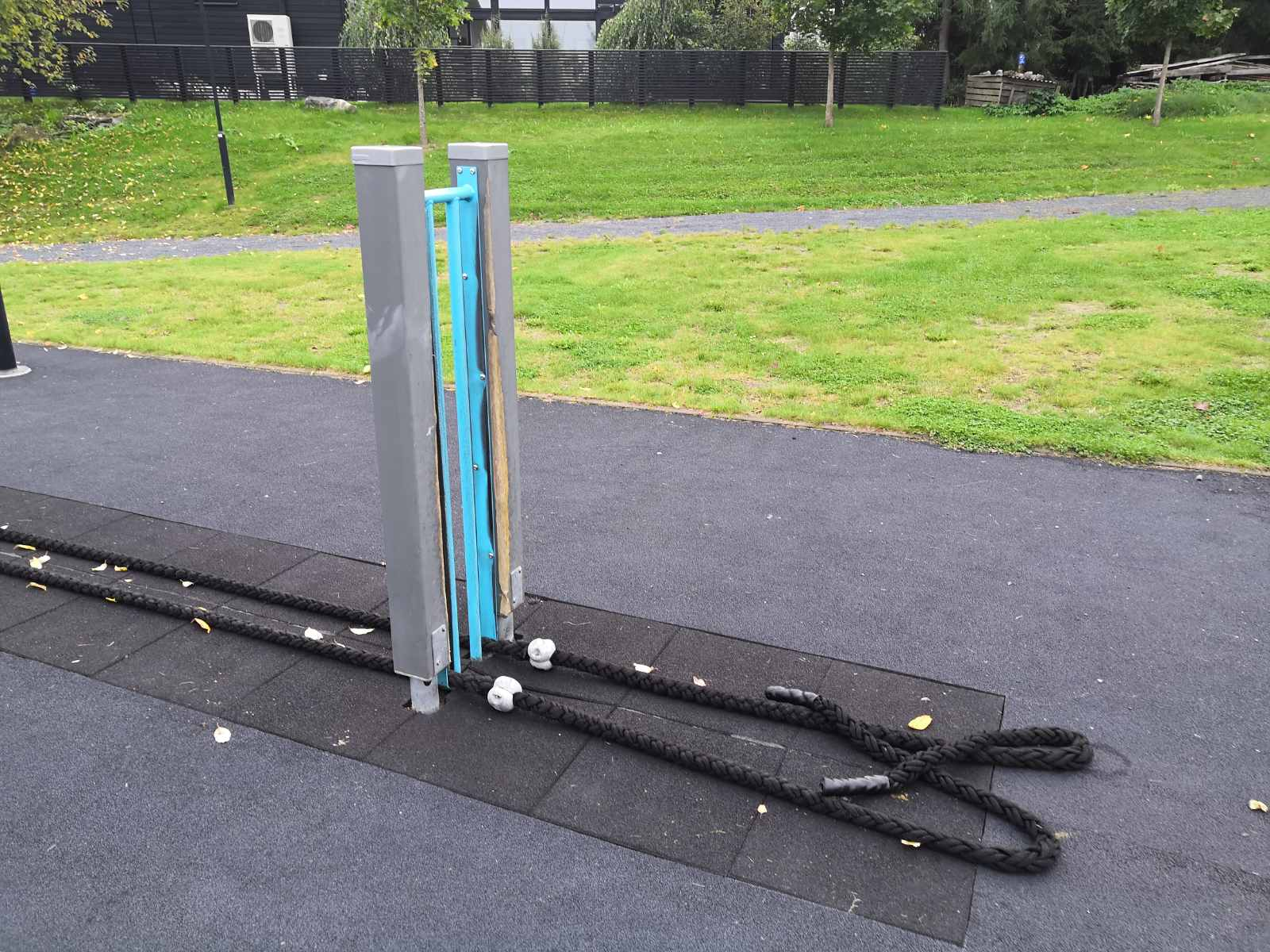 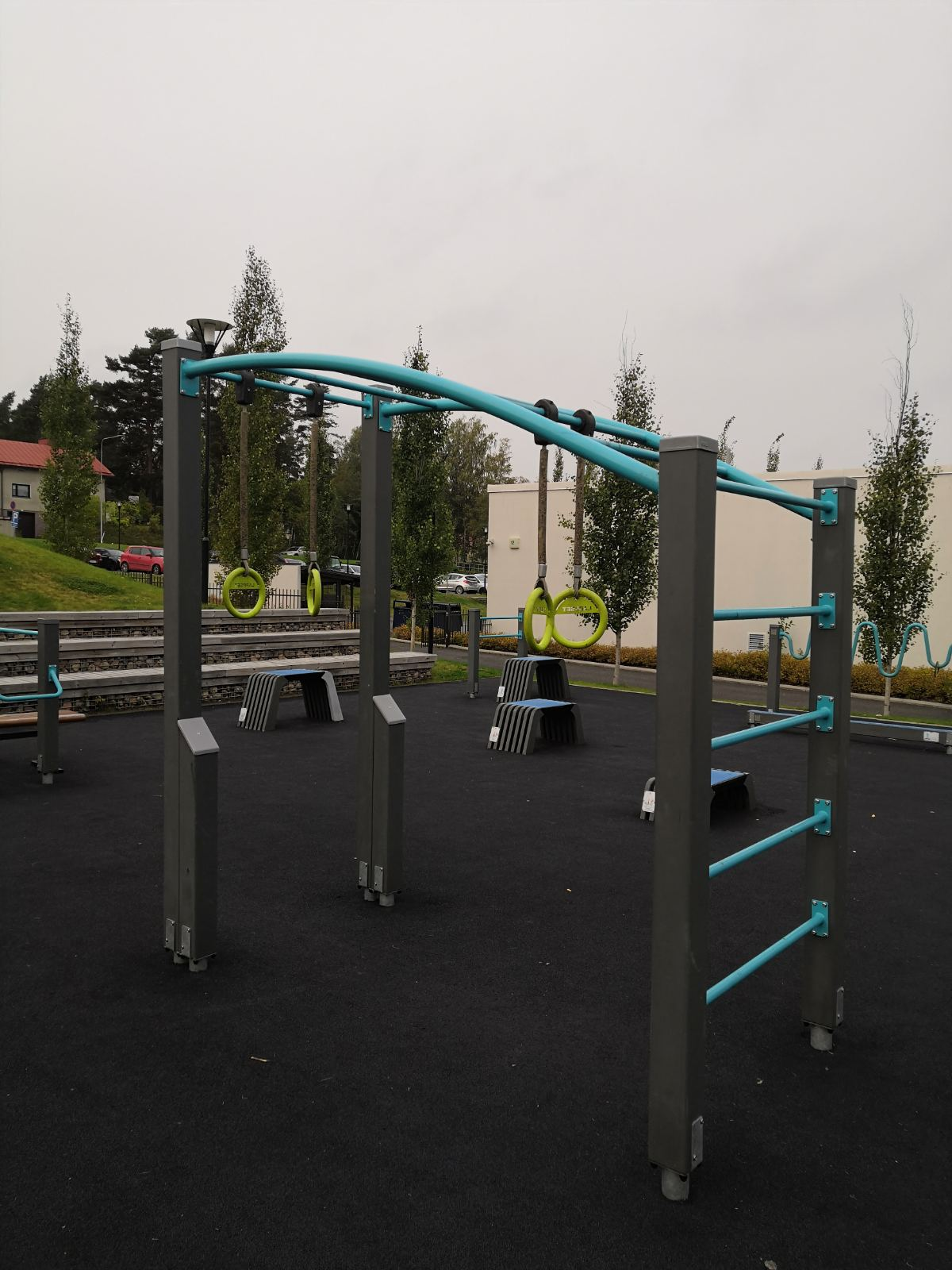 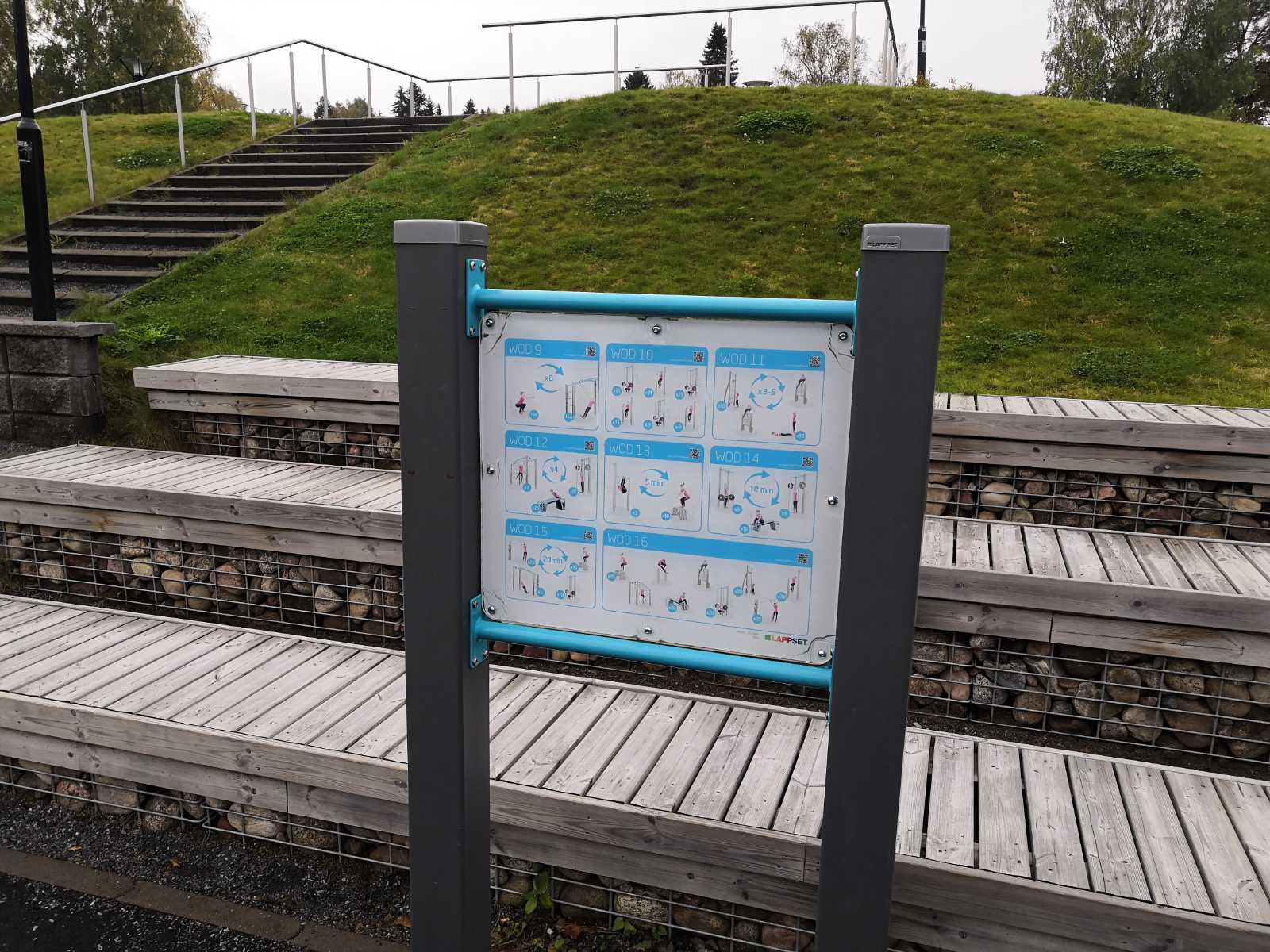 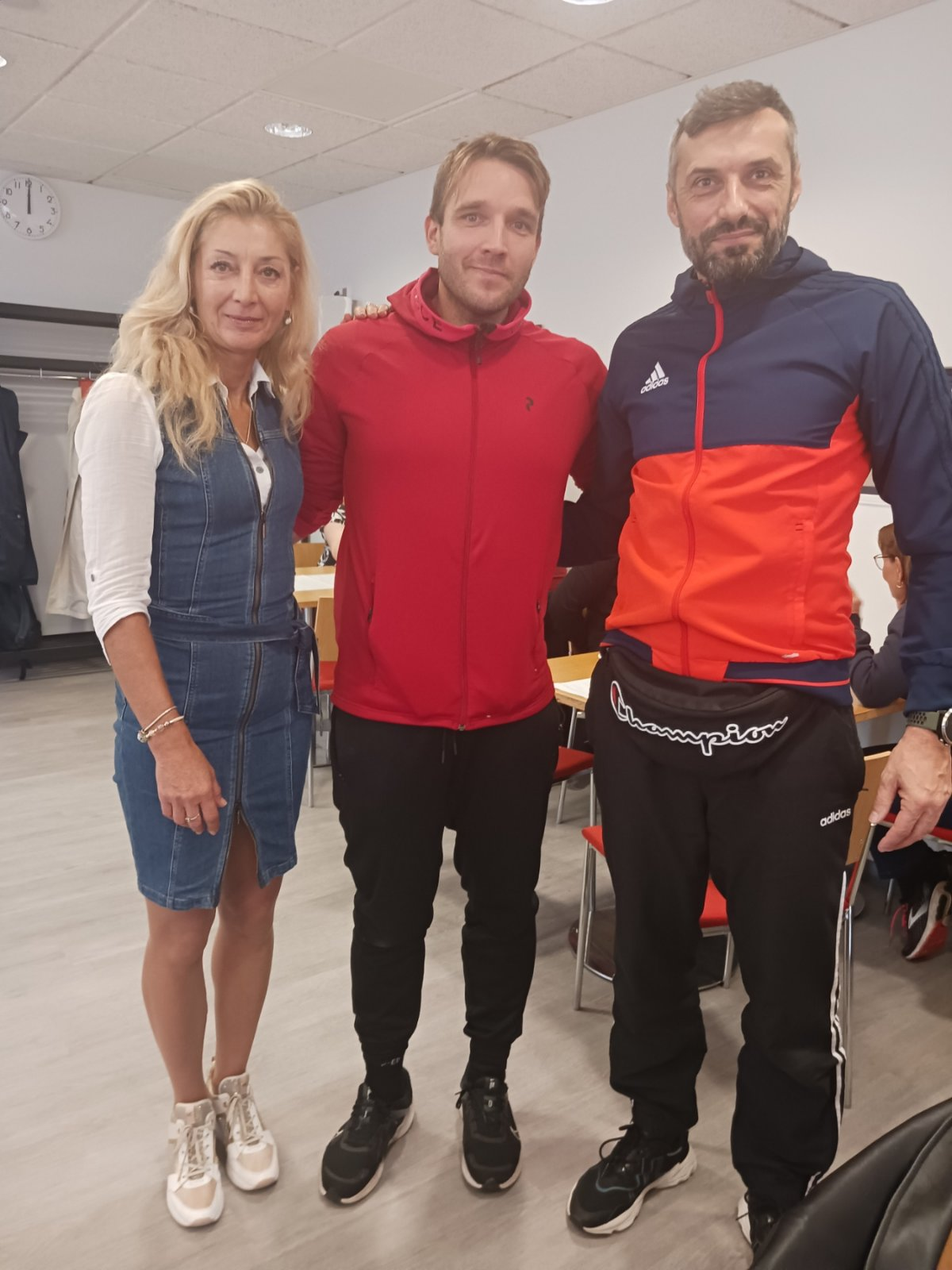 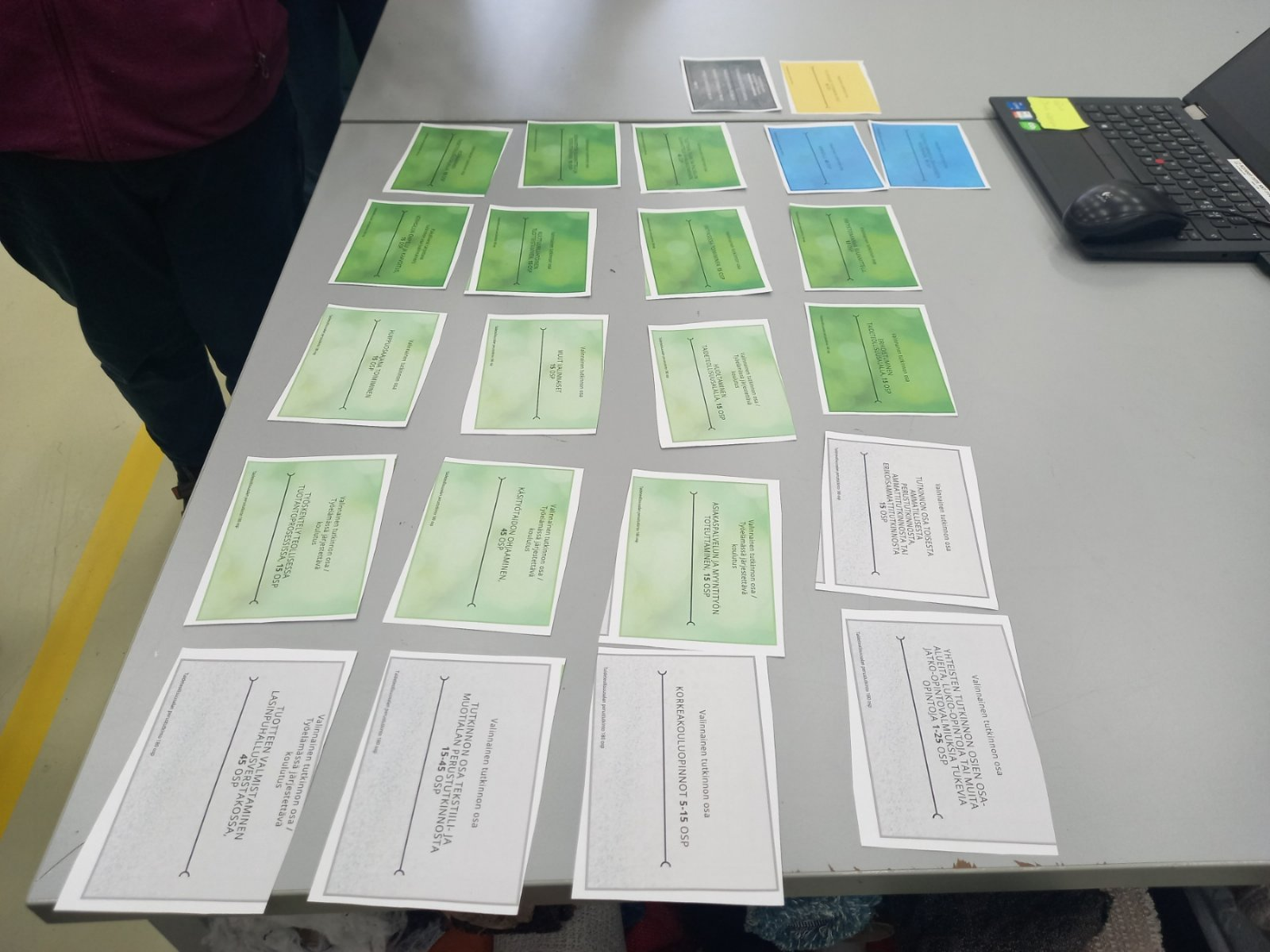 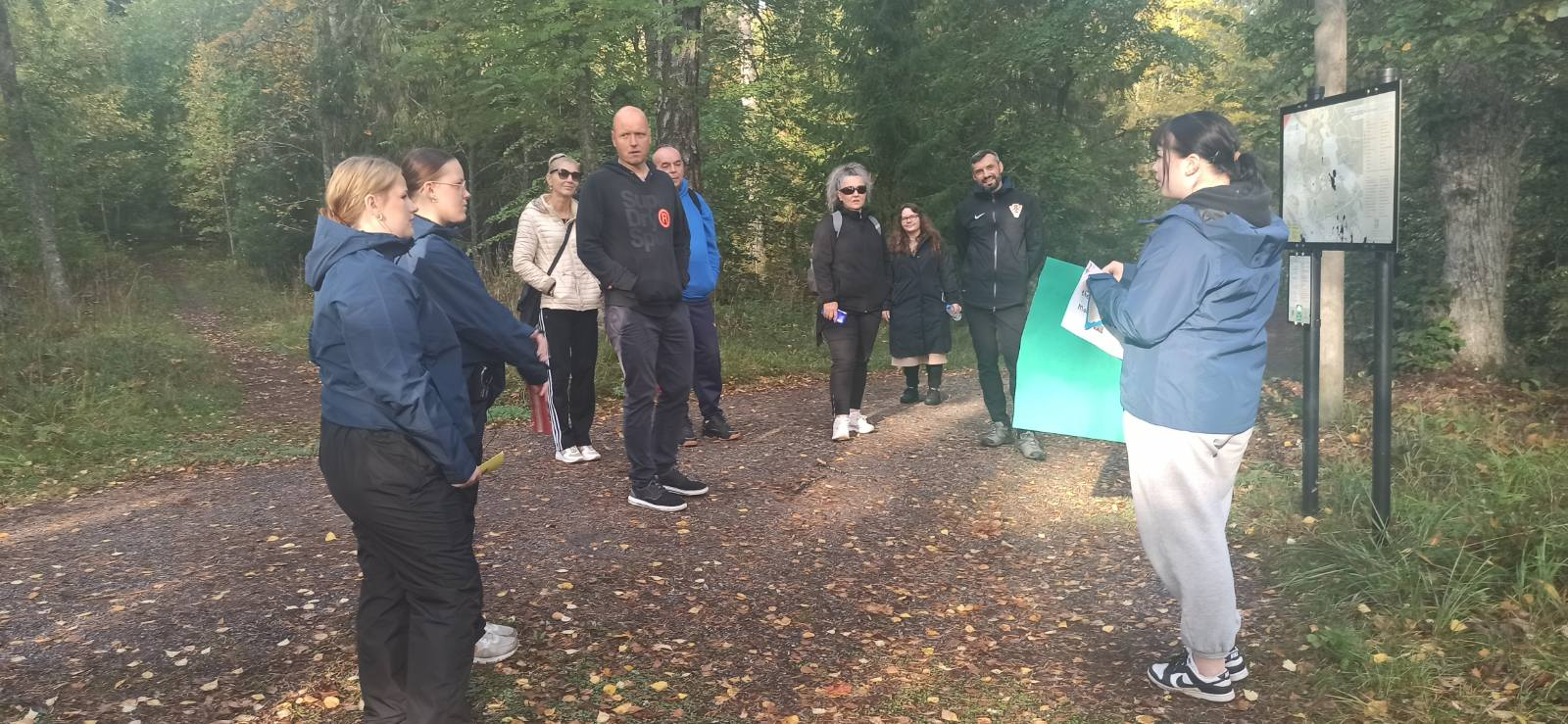 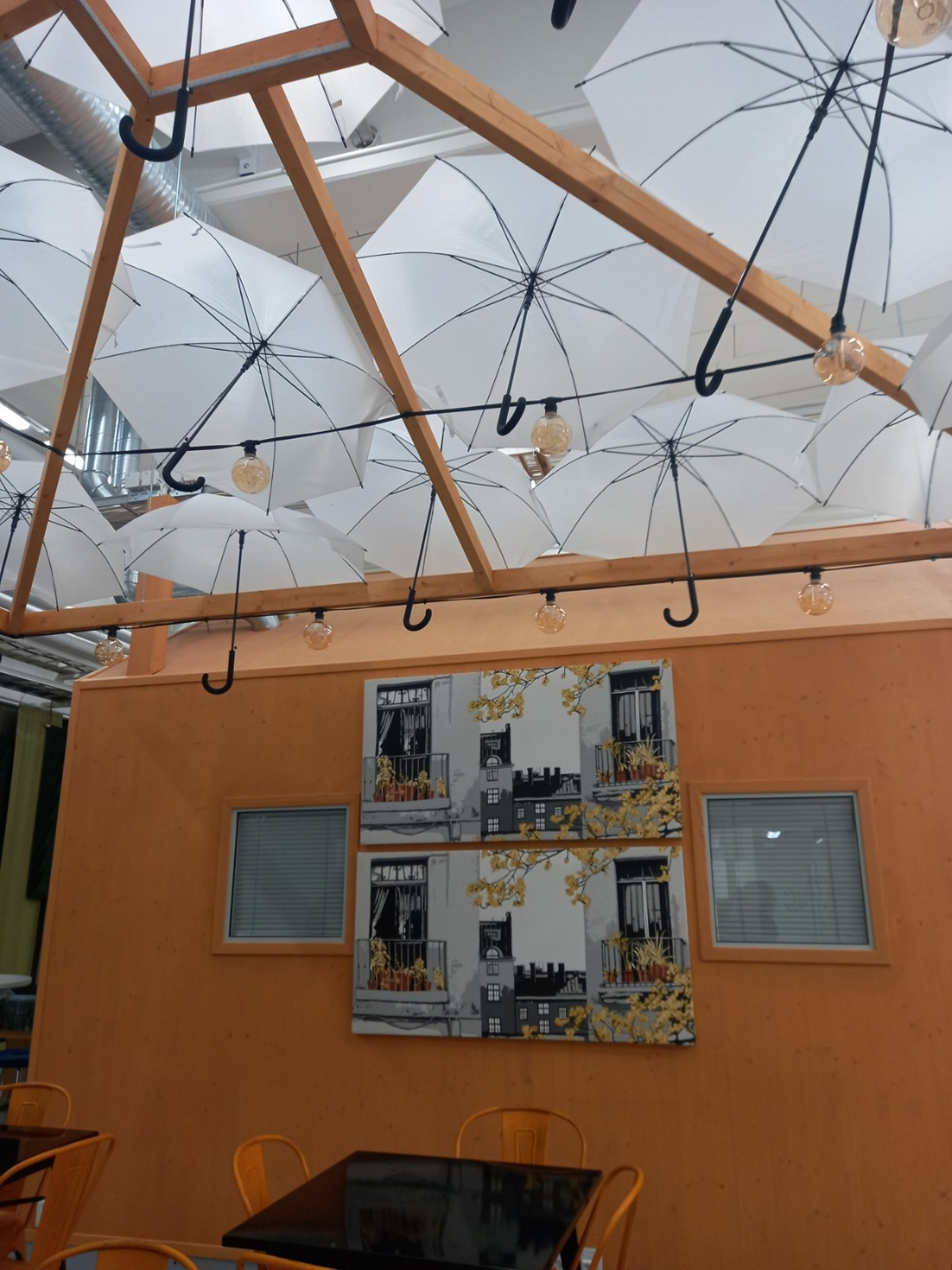 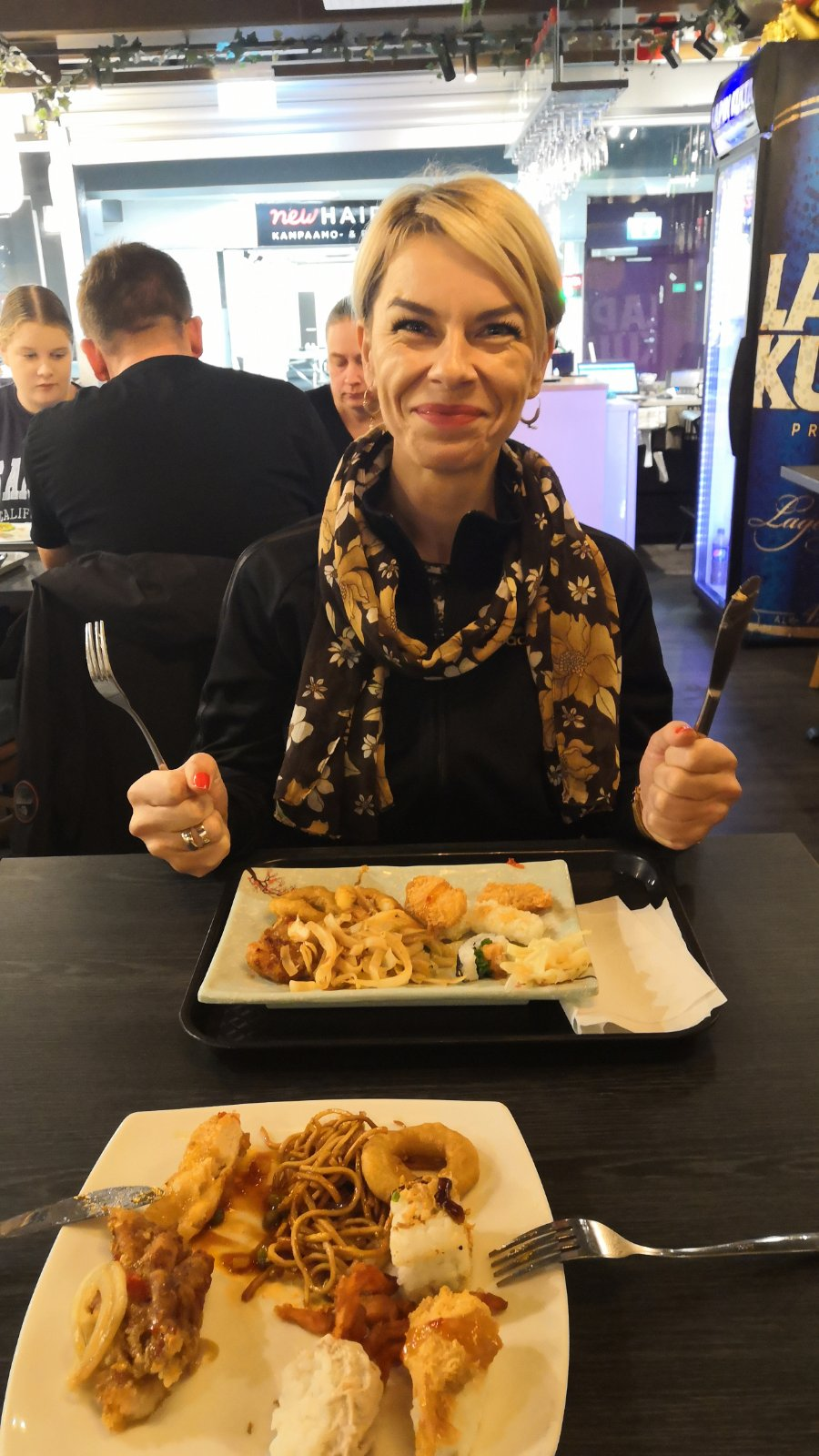 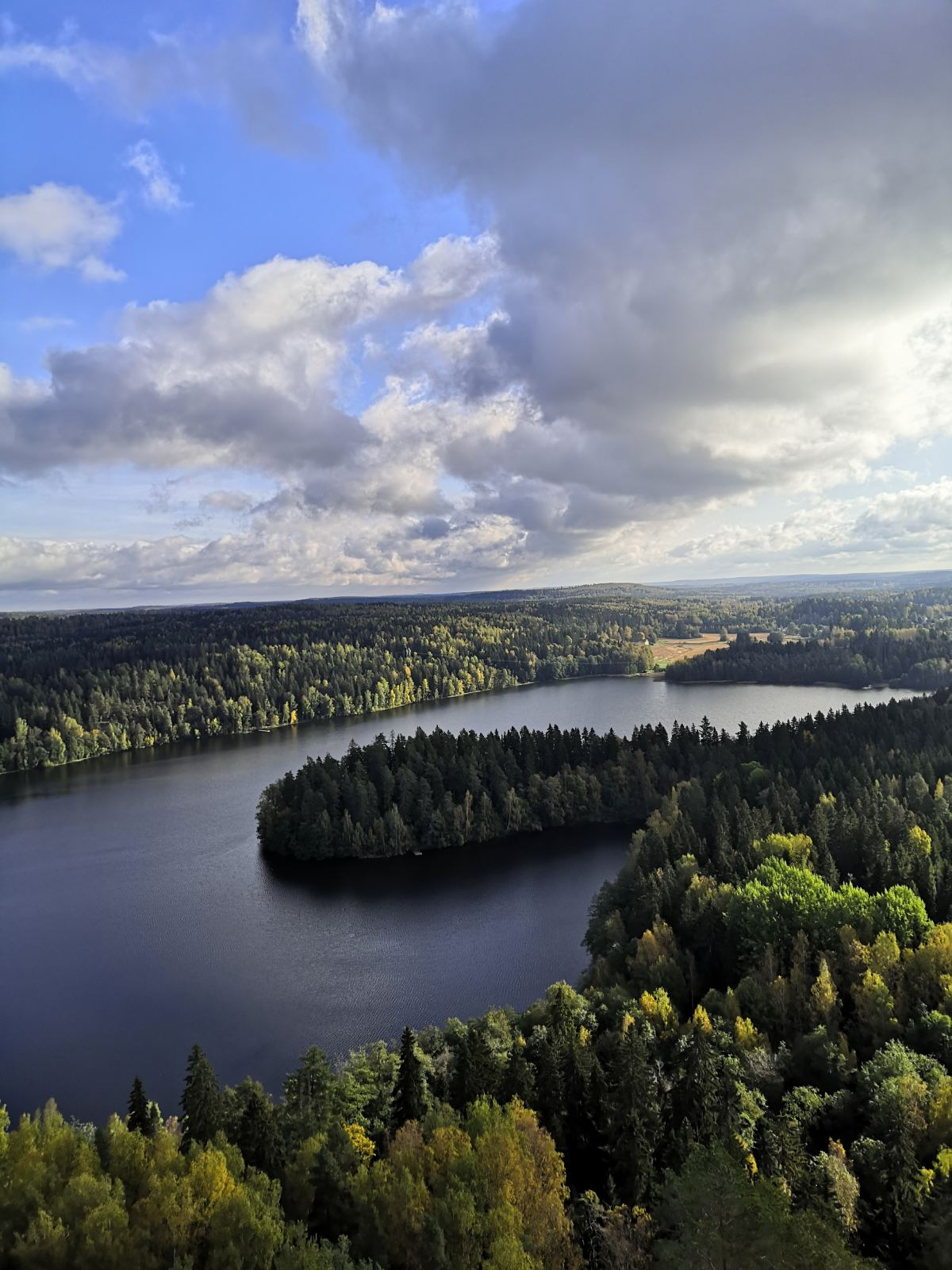 Pitanja?
Zahvaljujemo na pažnji!